Thứ Sáu wgàǀ … κánƑ … wăm 2025
Luΐİn Ǉập
VΗĞt κư
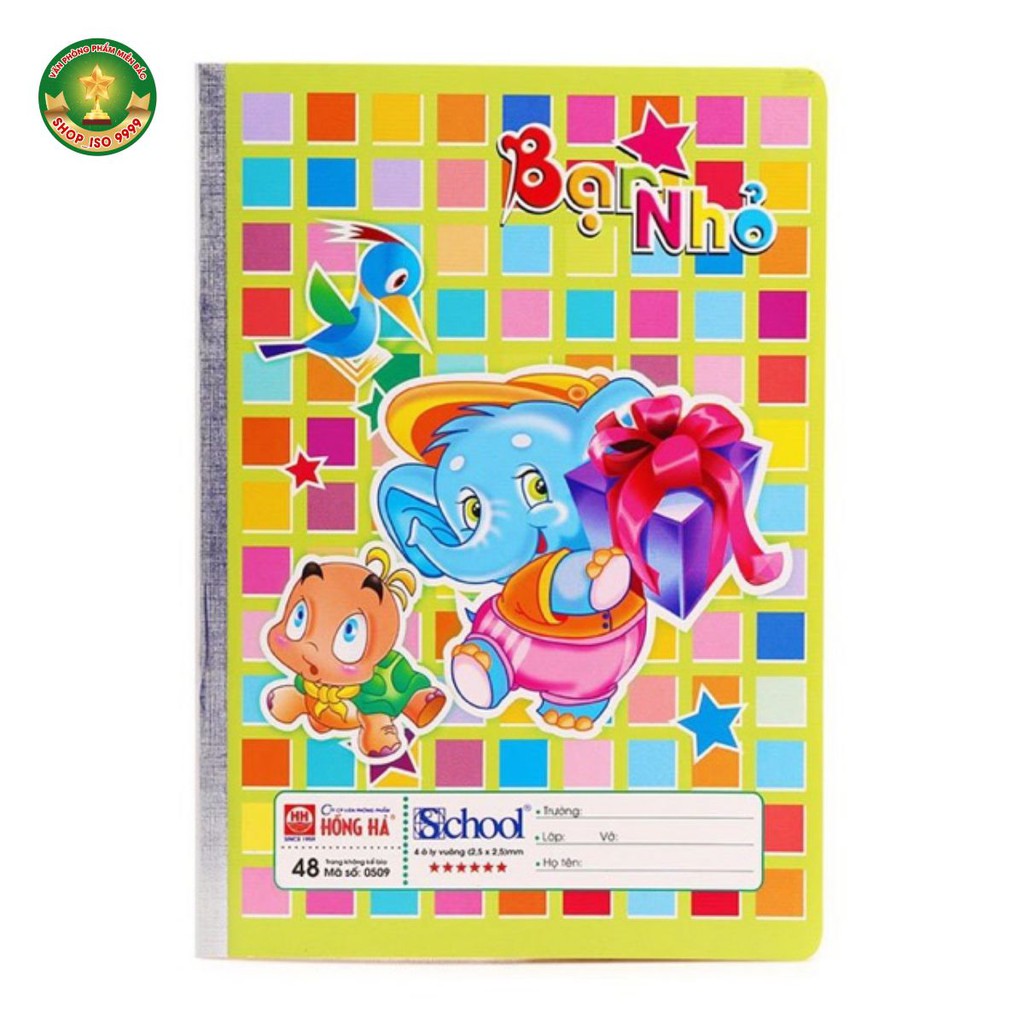 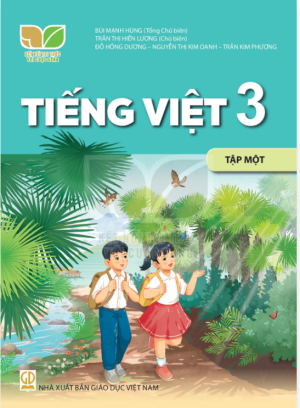 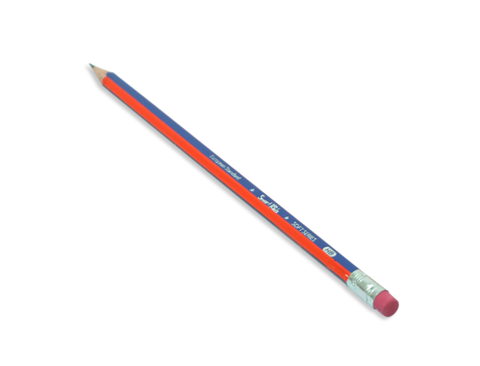 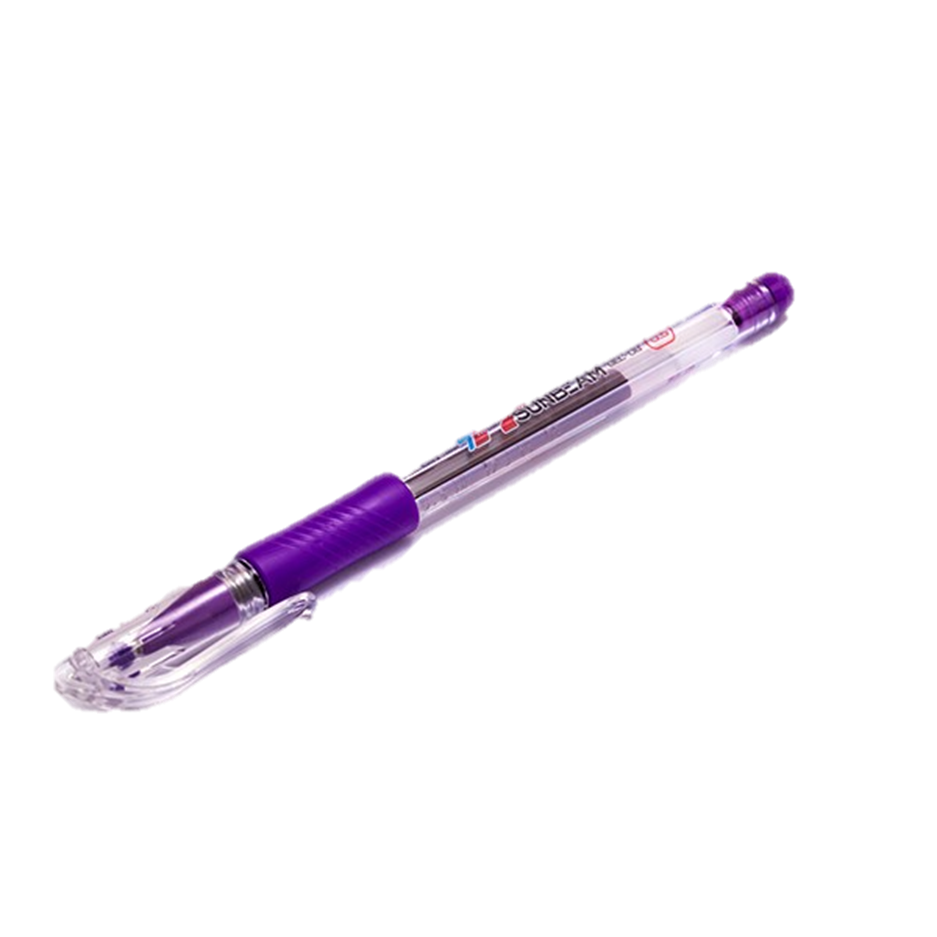 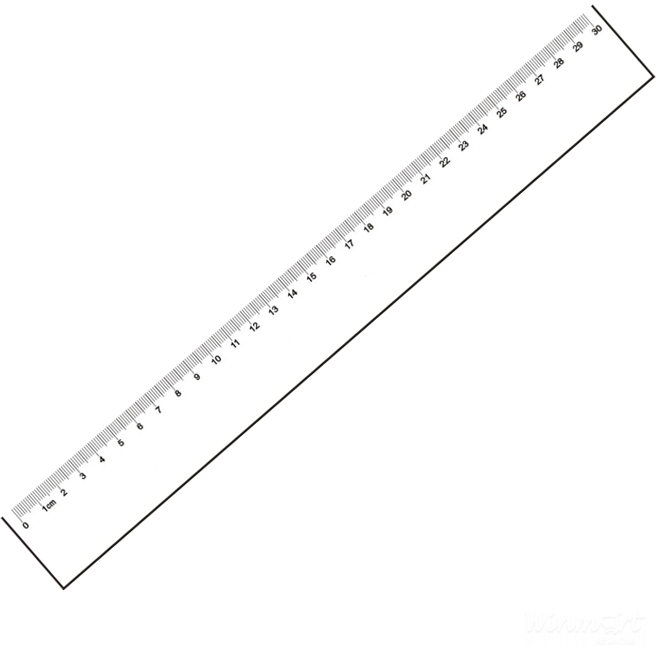 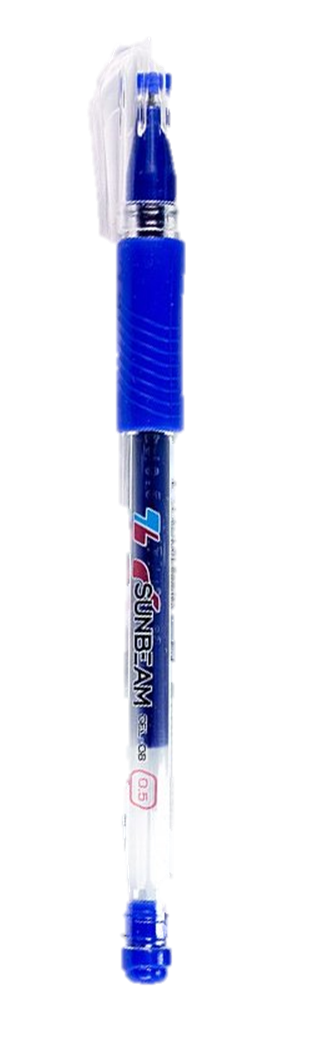 Thứ … wgàǀ … κánƑ 9 wăm 2022
[Speaker Notes: Theo quan điểm của người soạn: GV nên HDHS tự căn hình thức cân đối trang vở, k nên máy móc về việc lùi mấy ô li]
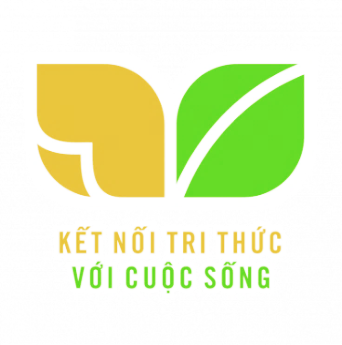 TIẾNG VIỆT 3
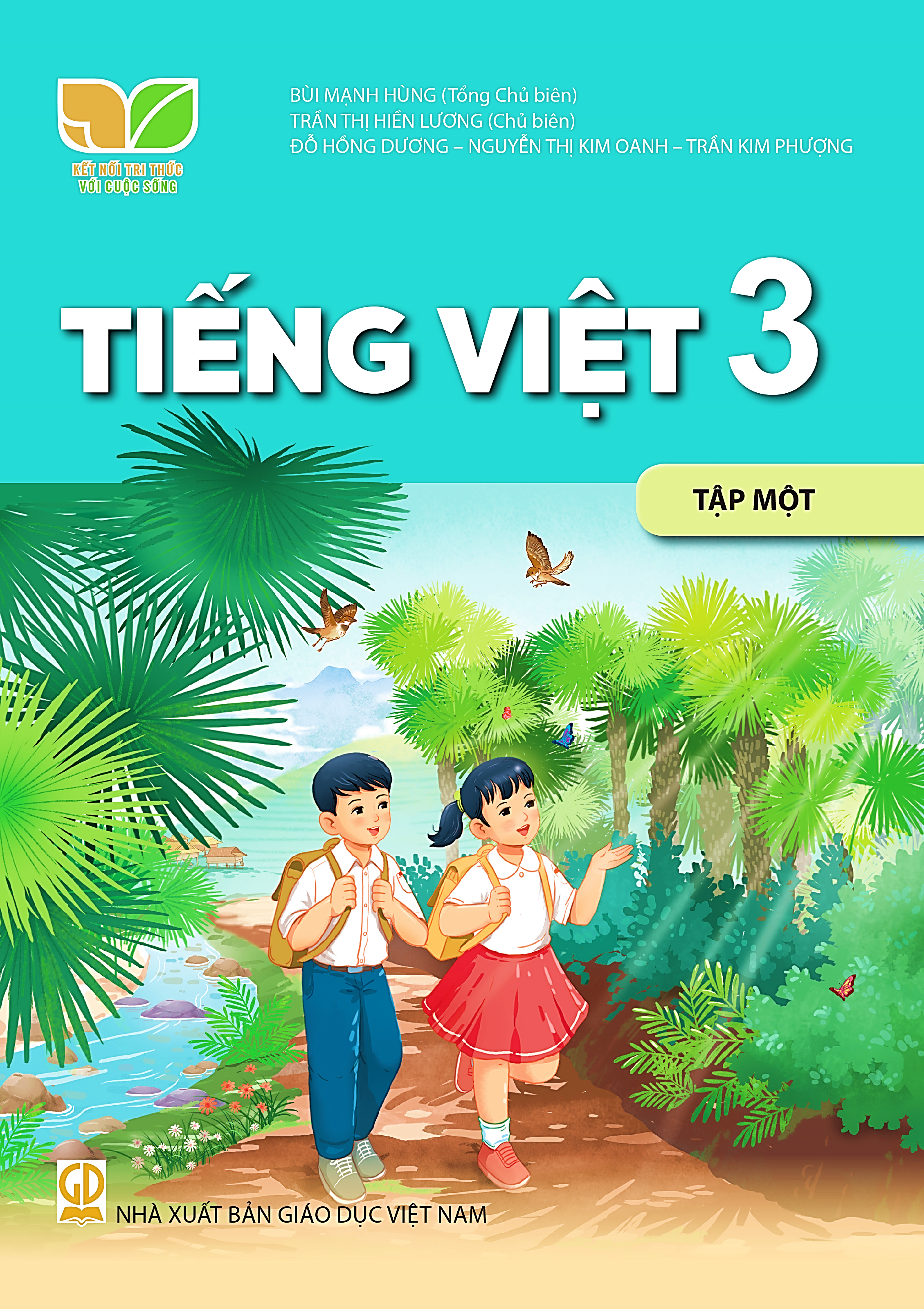 [Speaker Notes: Tác giả bộ ppt Toán + TV3: Phan Thị Linh – Đà Nẵng
Sđt lh: 0916.604.268
+ Zalo: 0916.604.268
+ Facebook cá nhân: https://www.facebook.com/nhilinh.phan/
+ Nhóm chia sẻ tài liệu: https://www.facebook.com/groups/443096903751589
Hãy liên hệ chính chủ sản phẩm để được hỗ trợ và đồng hành trong suốt năm học nhé!]
KHỞI ĐỘNG
[Speaker Notes: Tác giả bộ ppt Toán + TV3: Phan Thị Linh – Đà Nẵng
Sđt lh: 0916.604.268
+ Zalo: 0916.604.268
+ Facebook cá nhân: https://www.facebook.com/nhilinh.phan/
+ Nhóm chia sẻ tài liệu: https://www.facebook.com/groups/443096903751589
Hãy liên hệ chính chủ sản phẩm để được hỗ trợ và đồng hành trong suốt năm học nhé!]
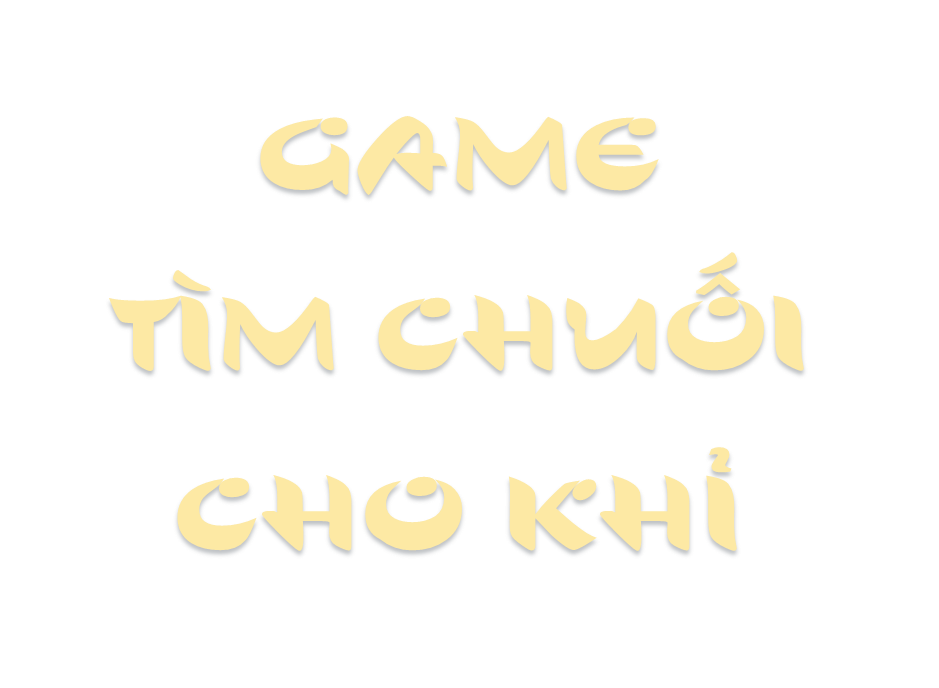 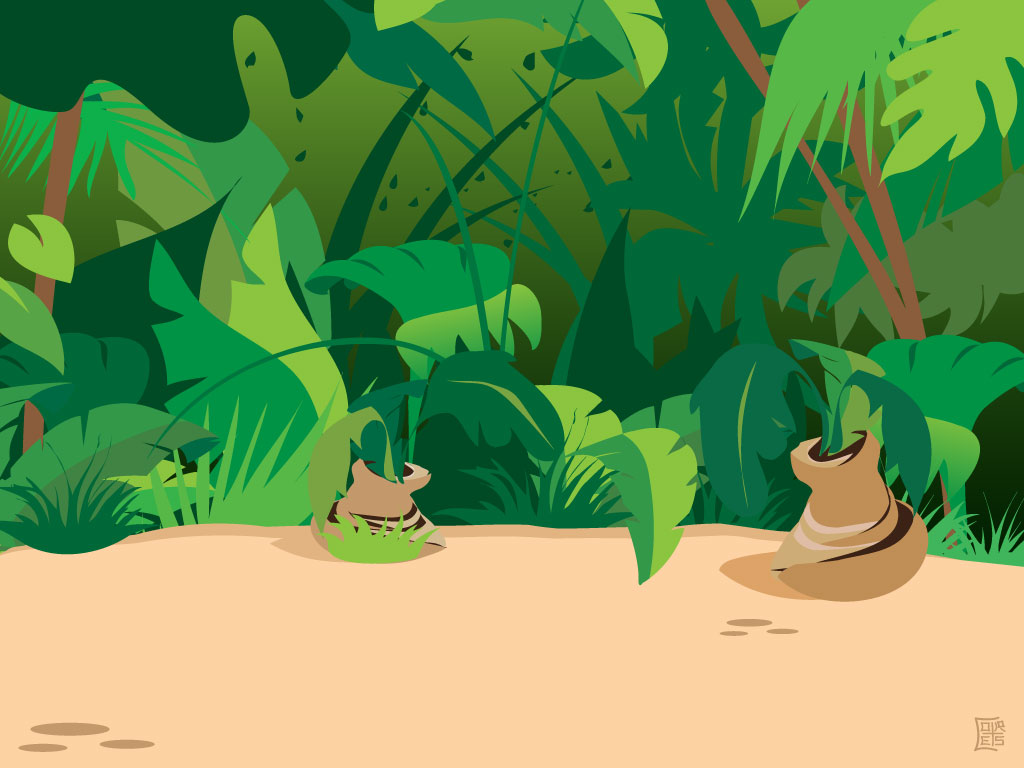 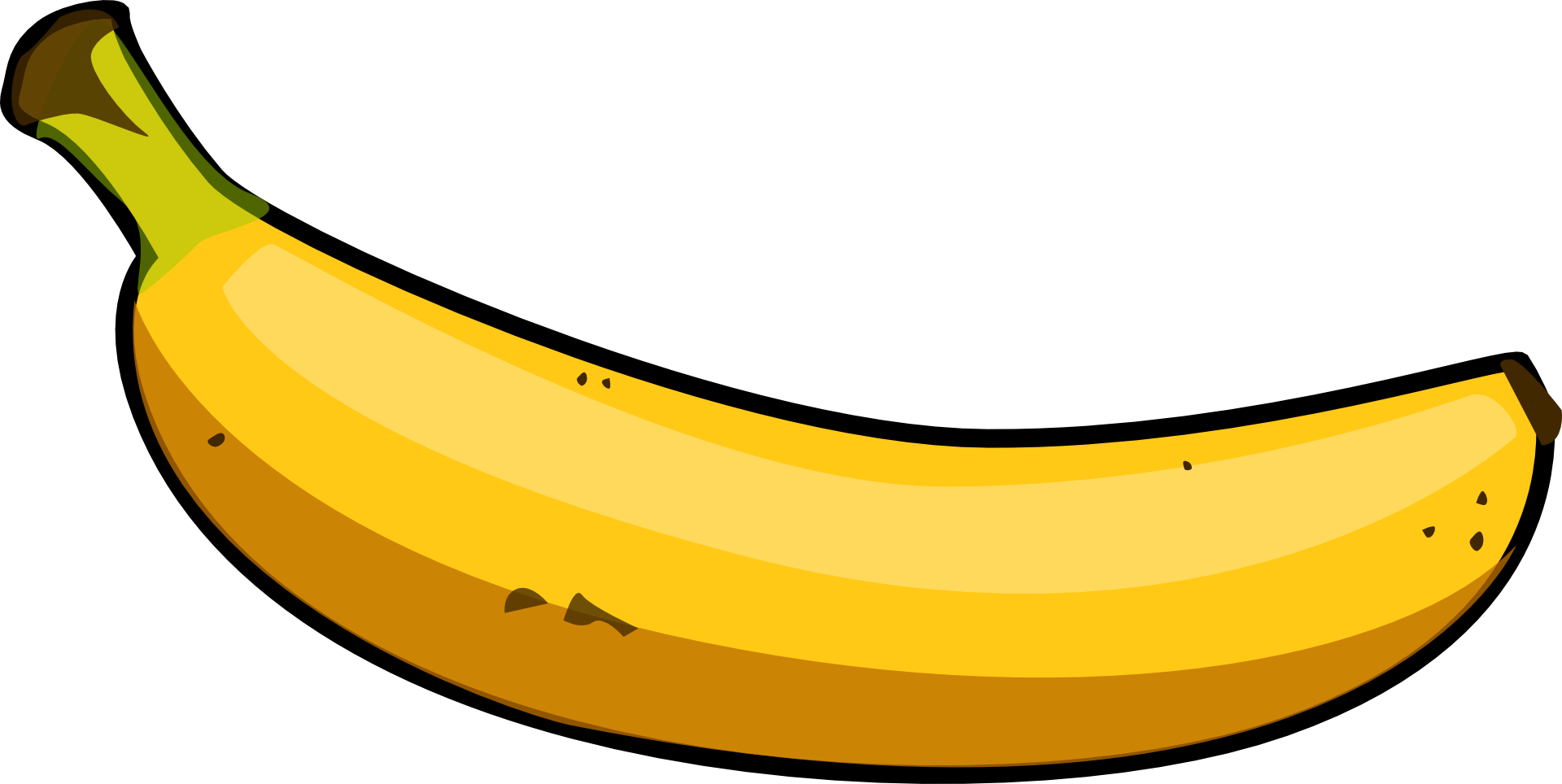 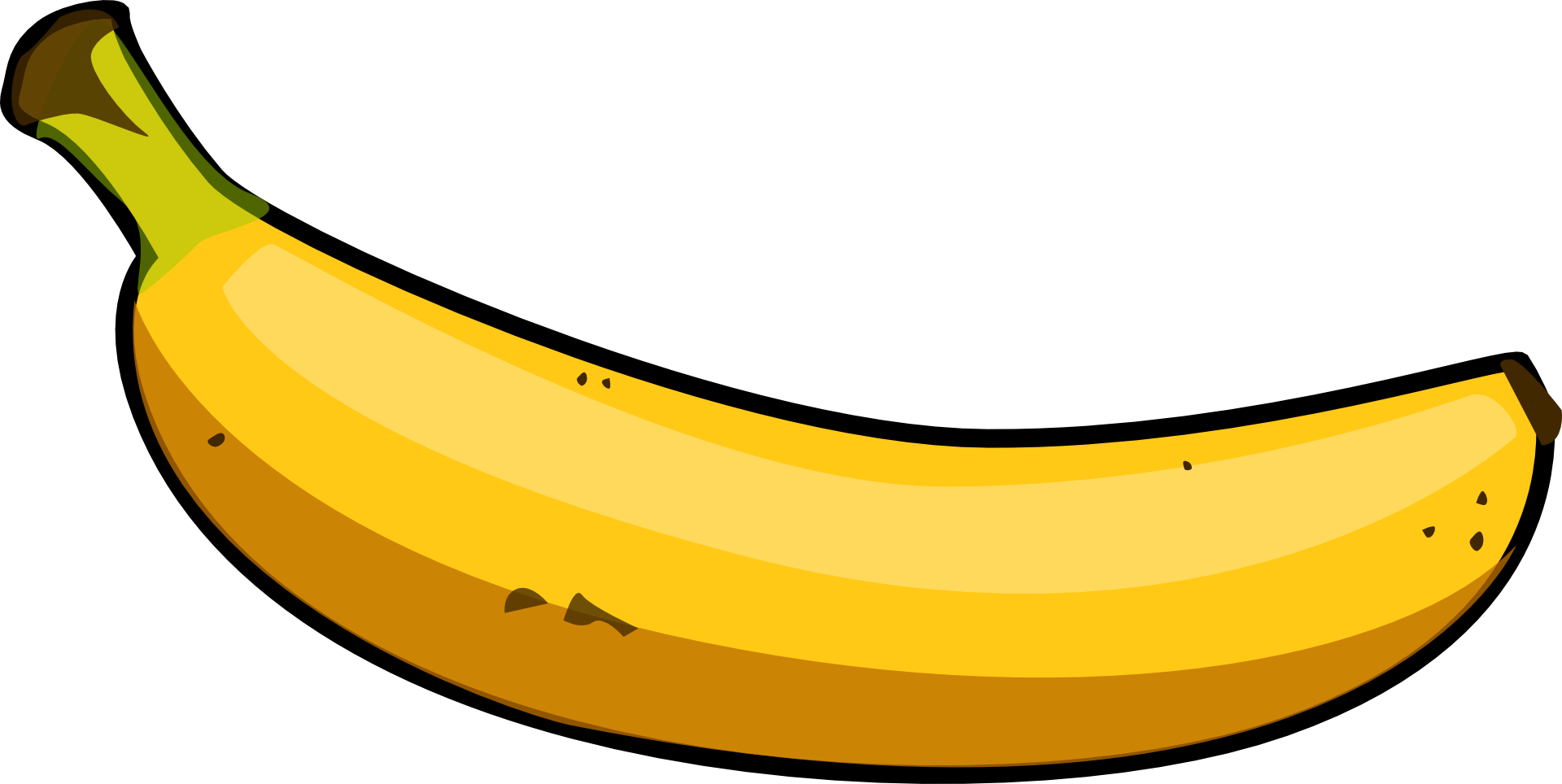 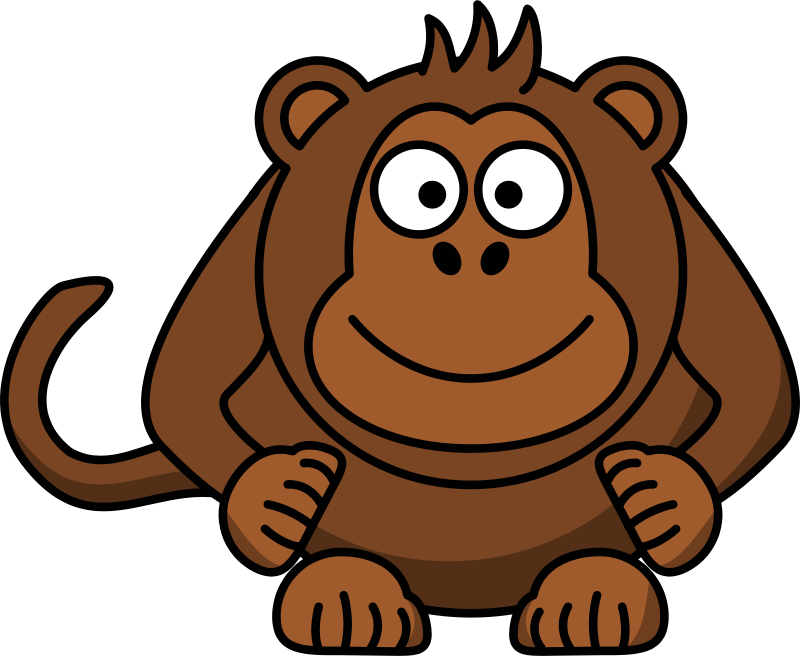 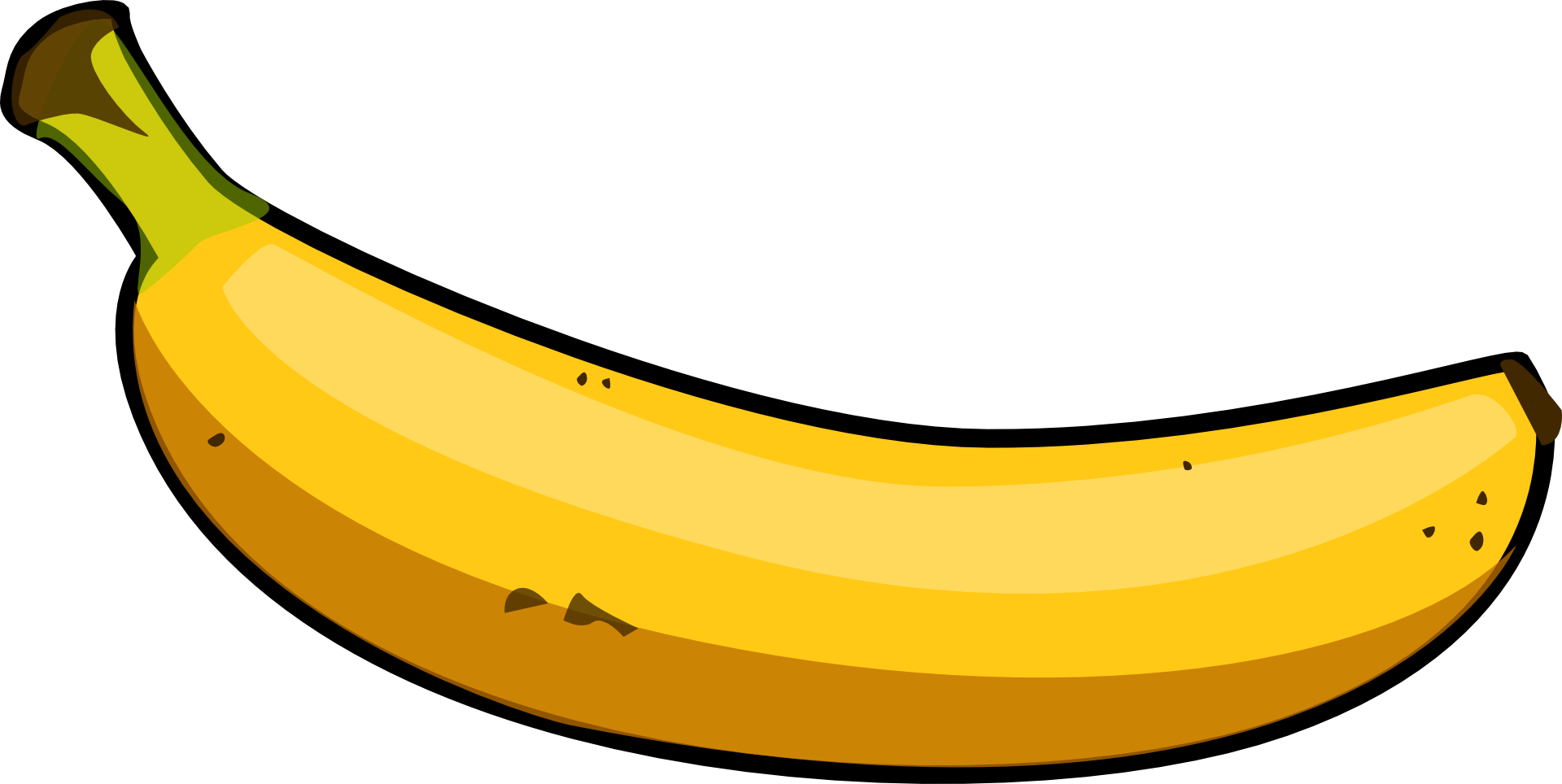 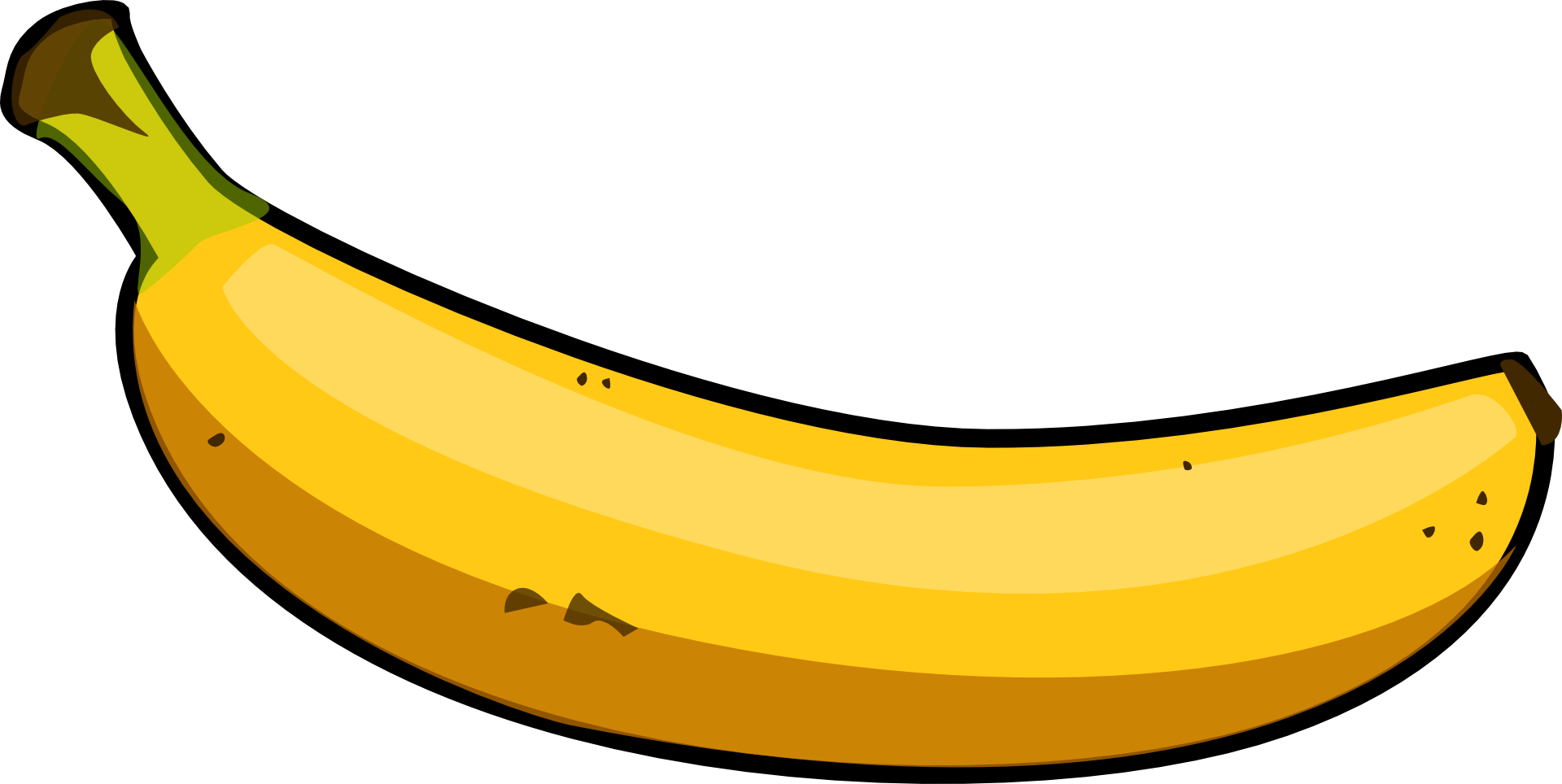 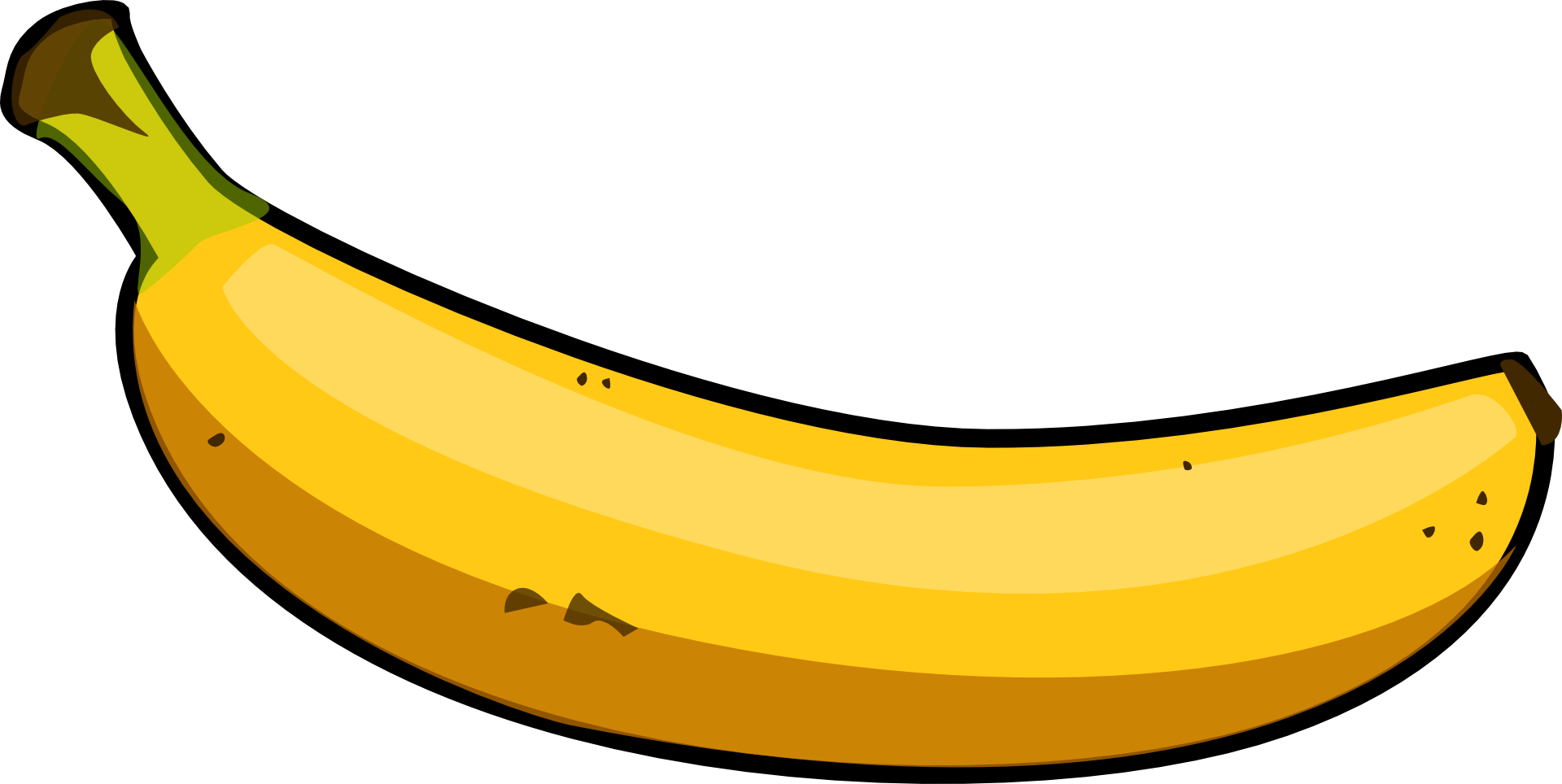 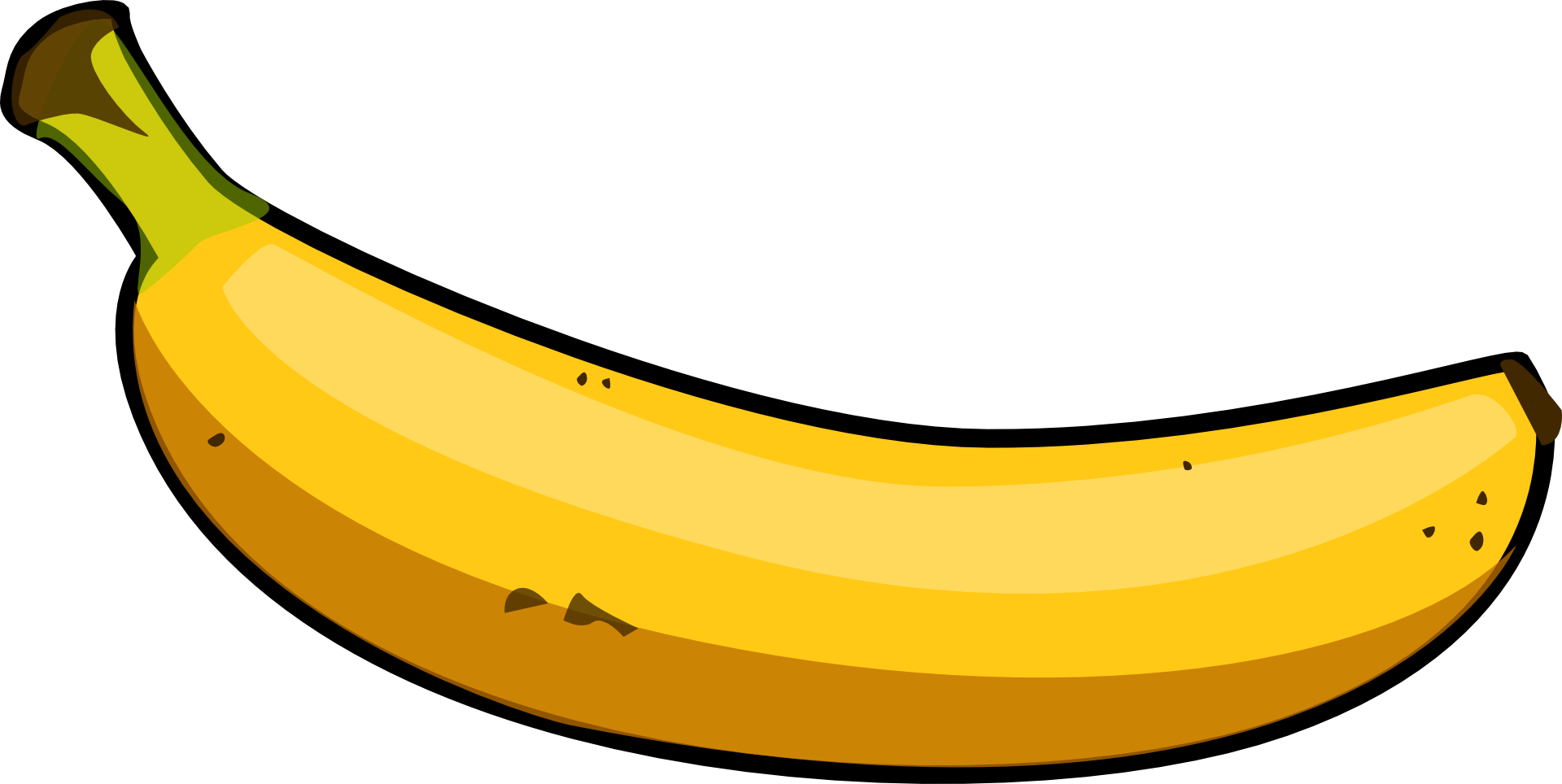 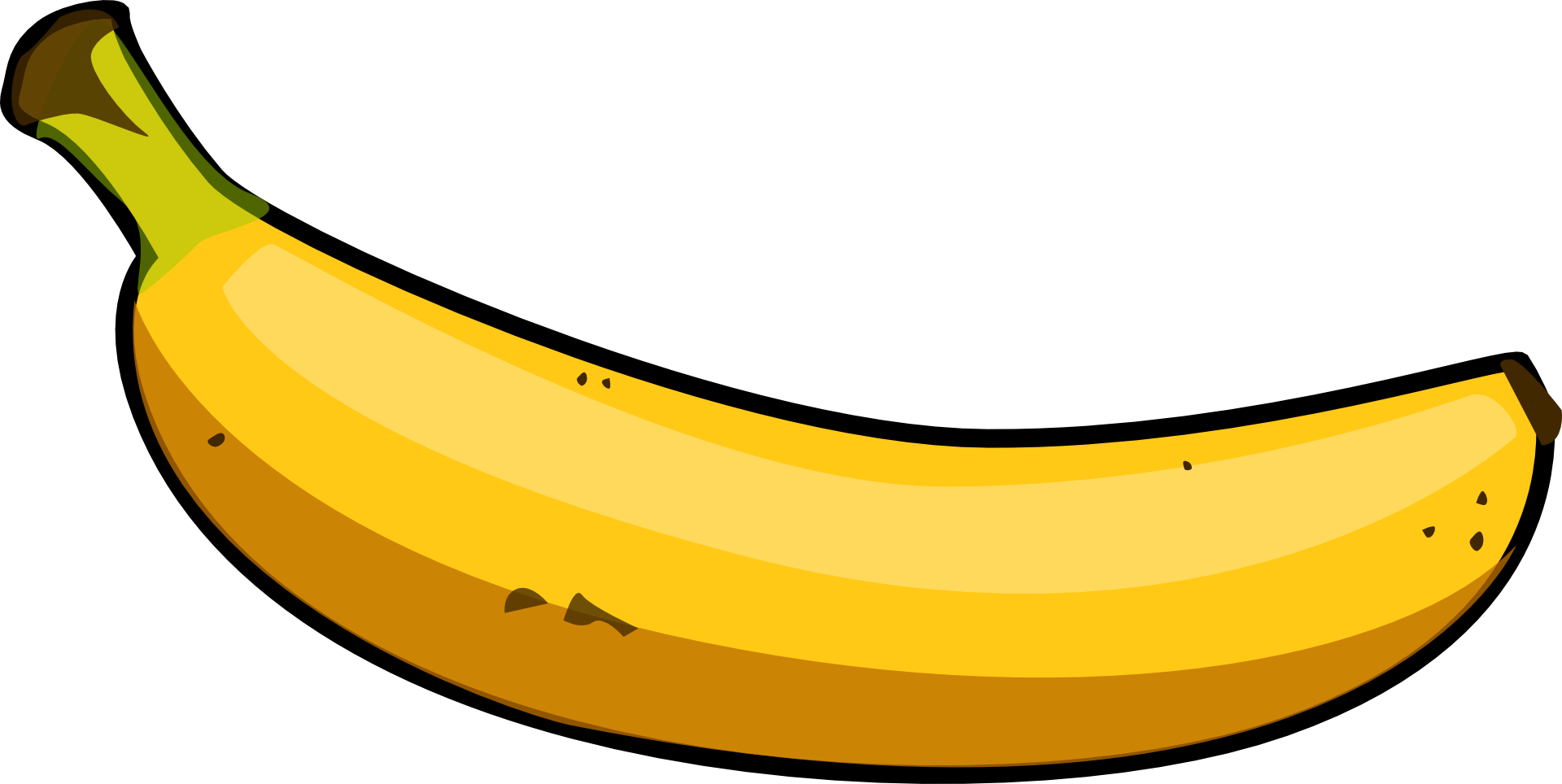 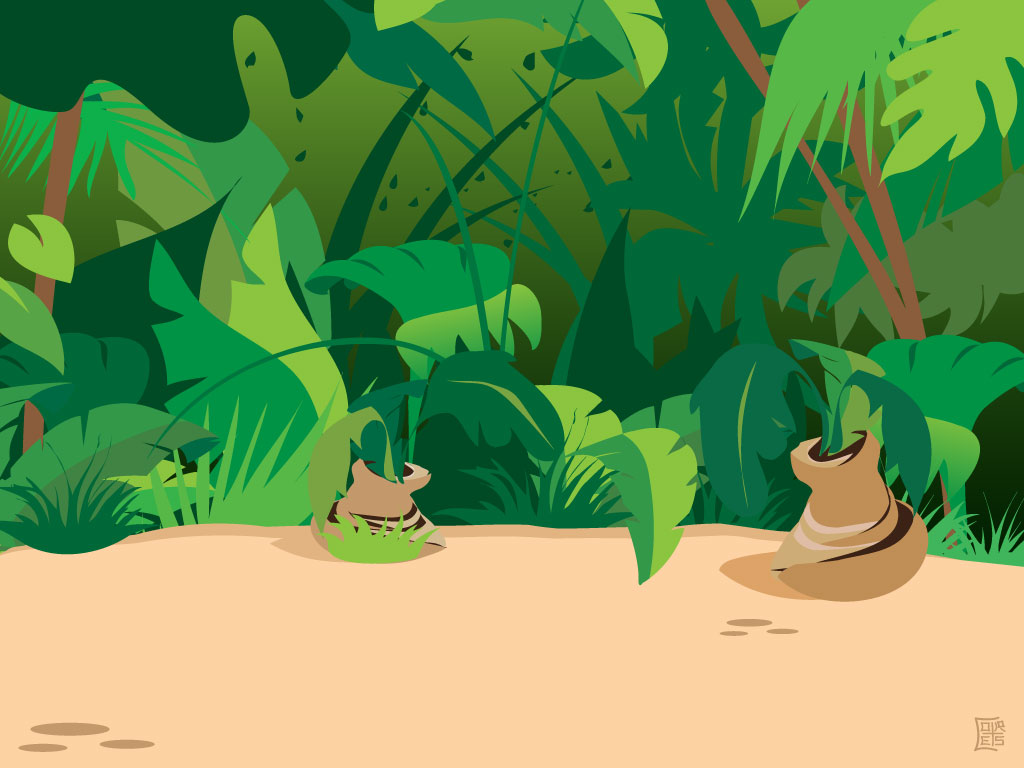 Câu nào phù hợp khi viết mở đầu đoạn văn?
Mẹ mới mua cho em
            	một cây bút chì.
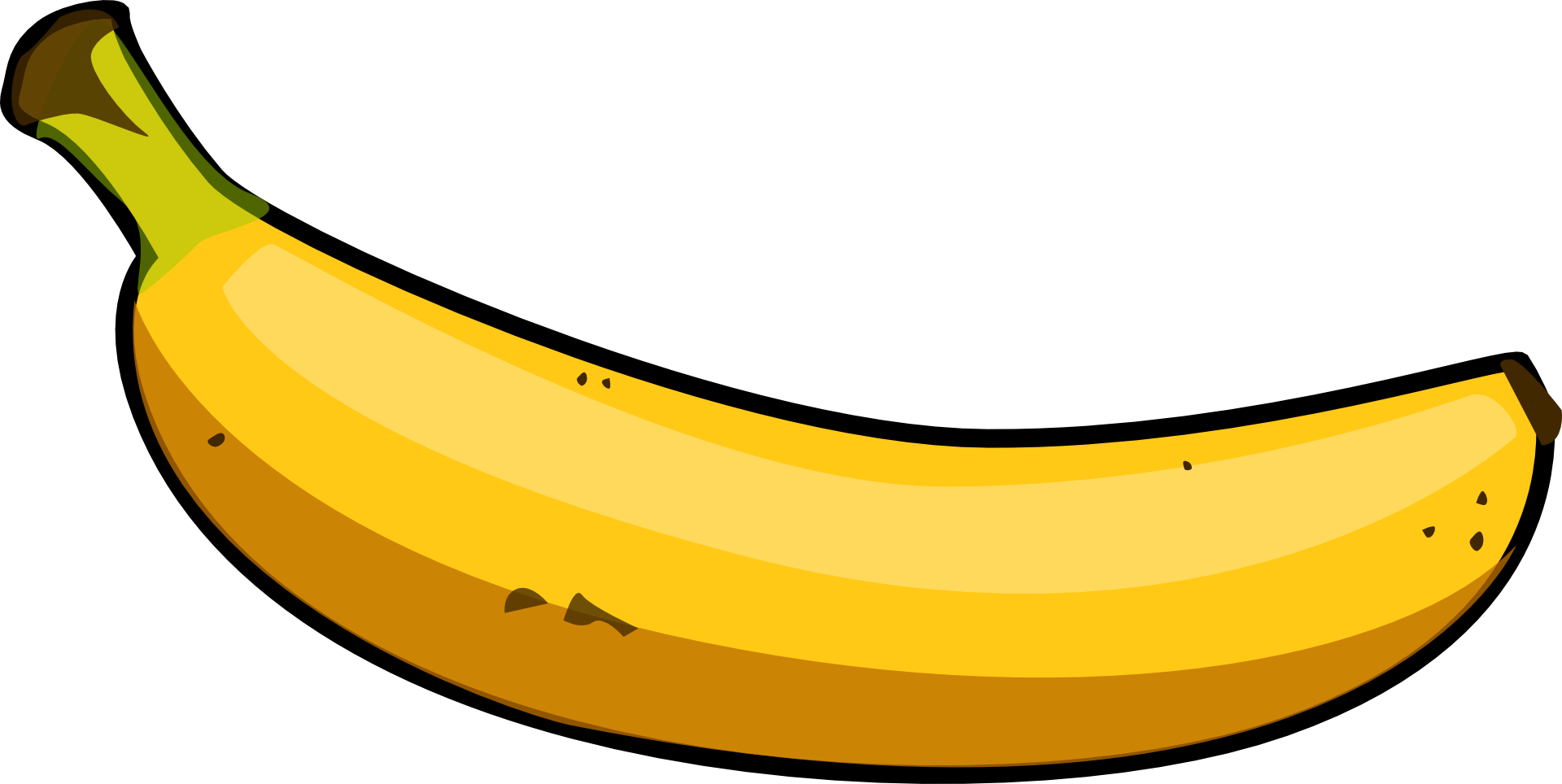 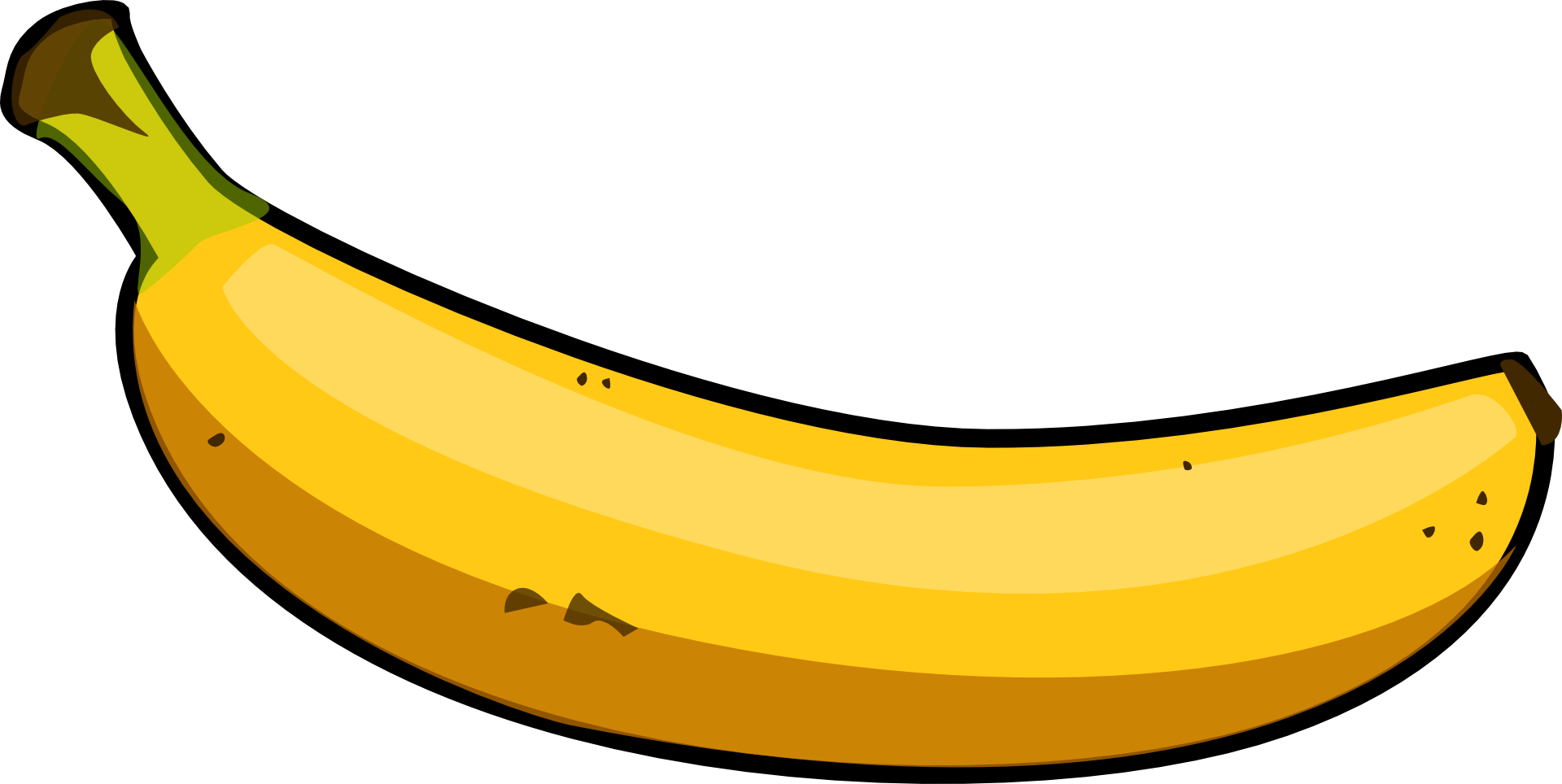 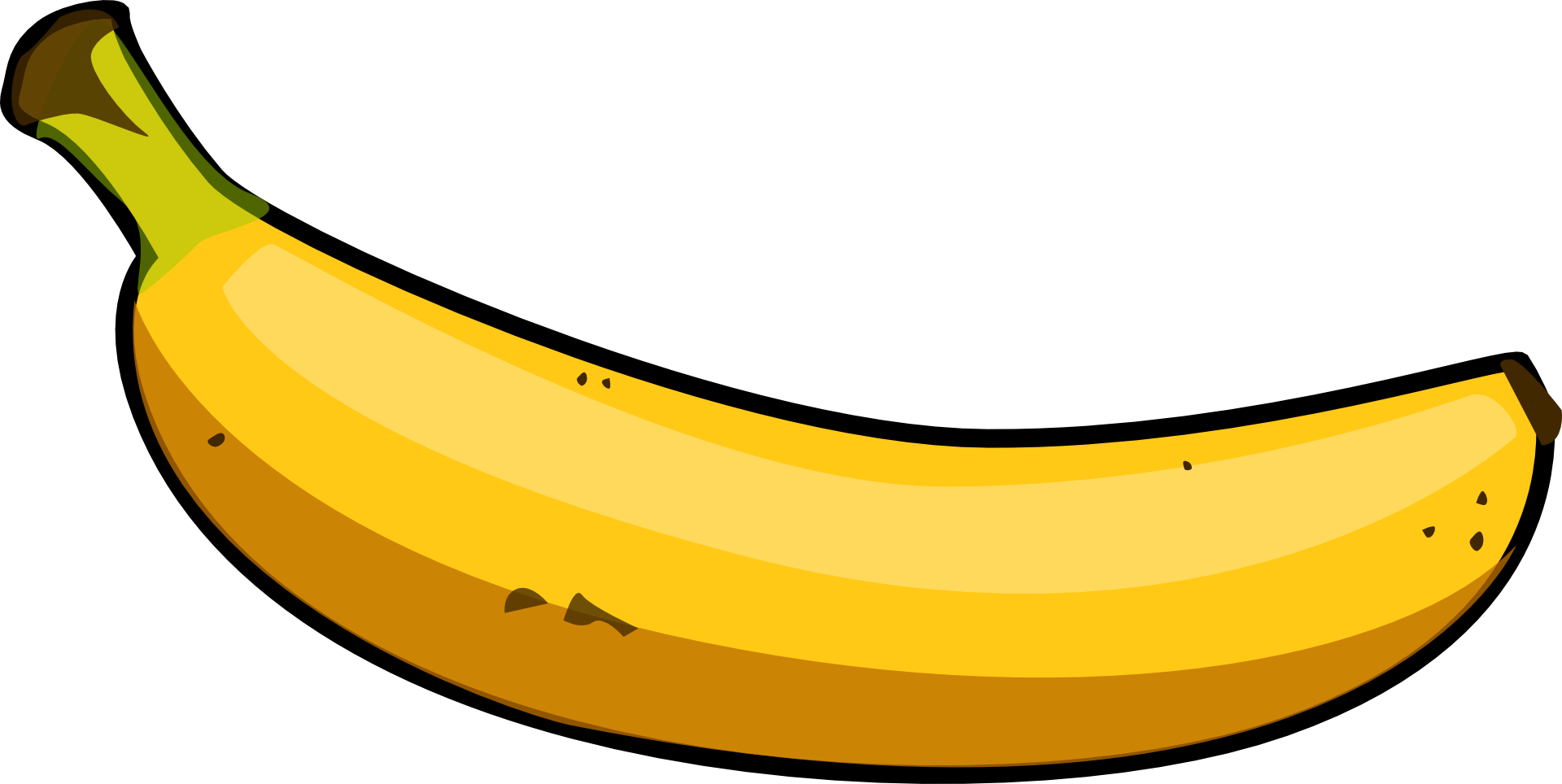 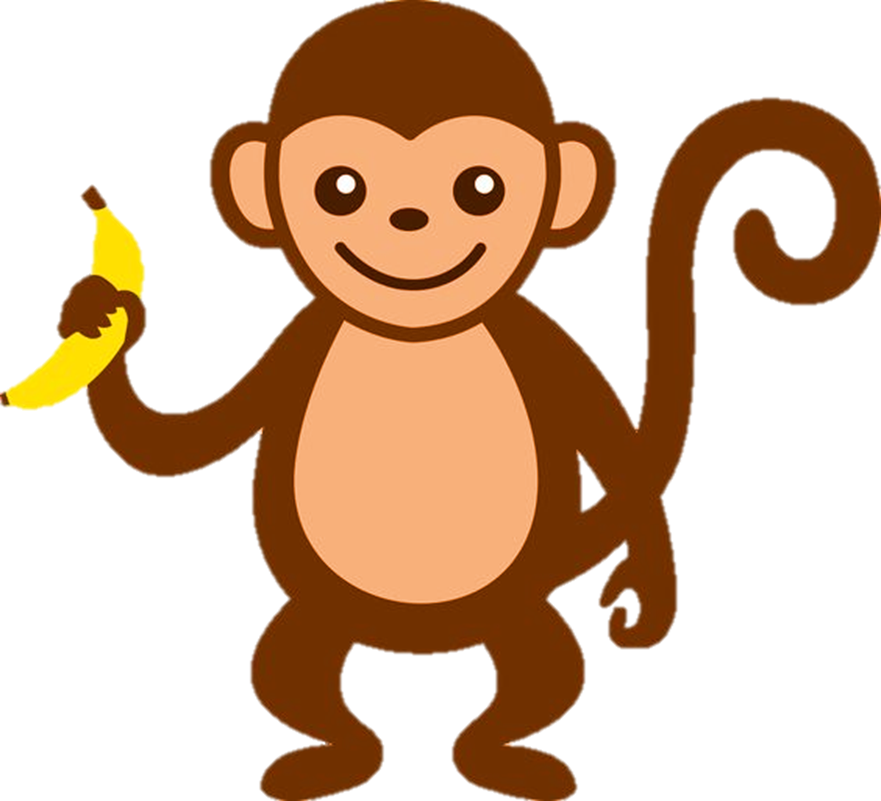 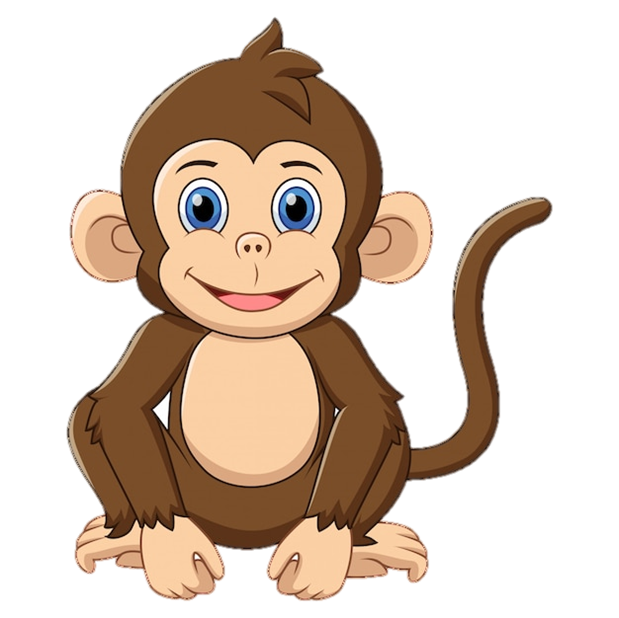 A
B
C
Em sẽ giữ gìn cây
 		bút ấy thật cẩn thận.
Thân bút được trang 
		trí hình những chú 
		mèo dễ thương.
[Speaker Notes: Click vào quả chuối để ra kết quả]
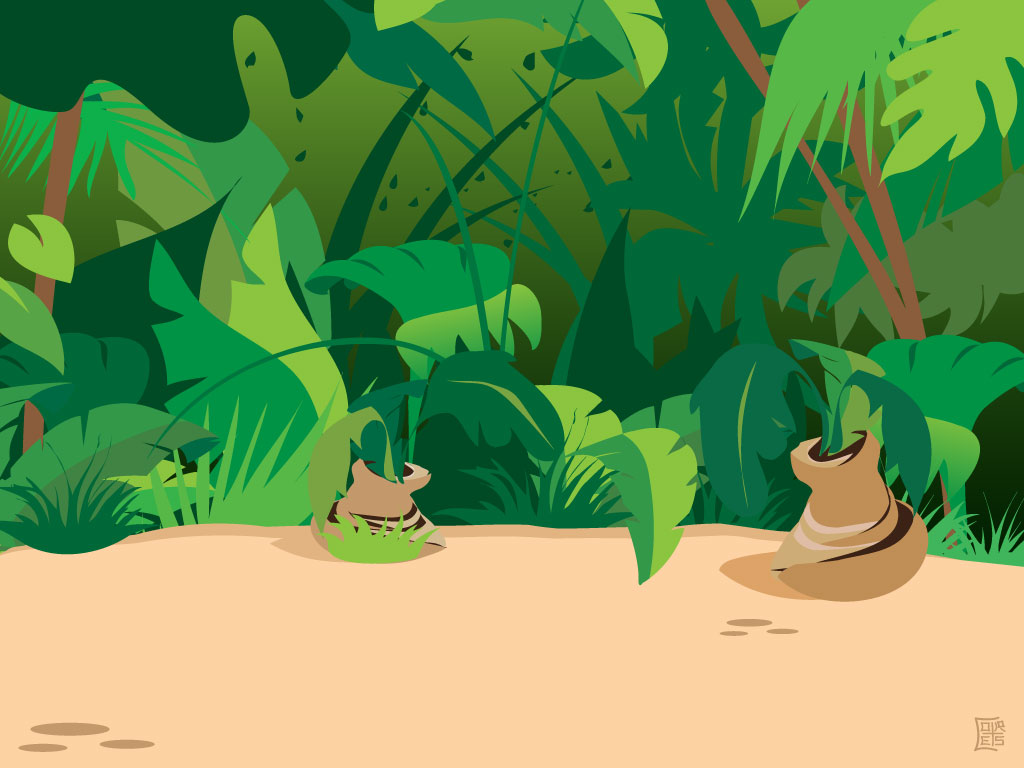 Câu nào phù hợp khi viết mở đầu đoạn văn?
Mẹ mới mua cho em
            	một cây bút chì.
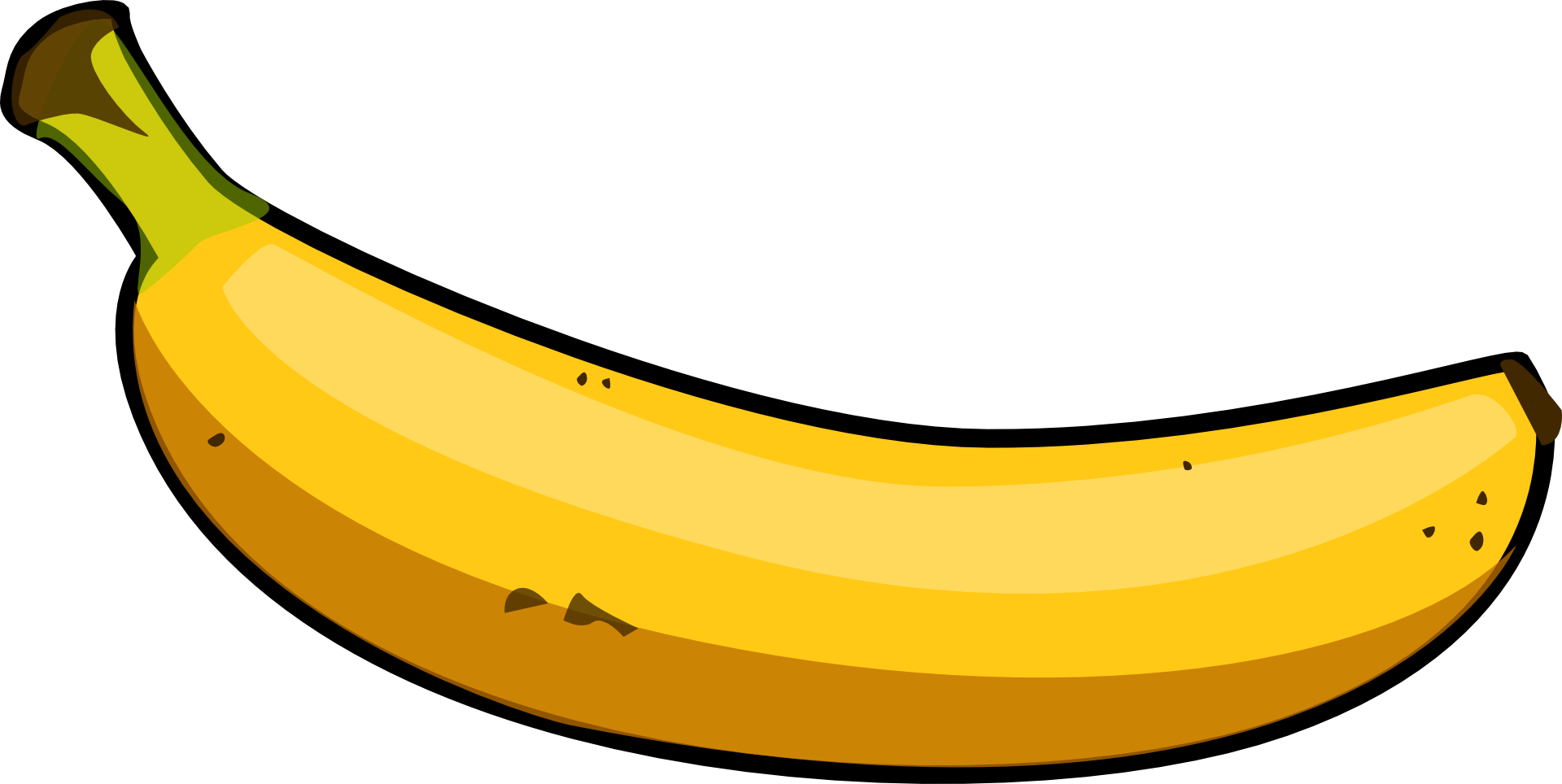 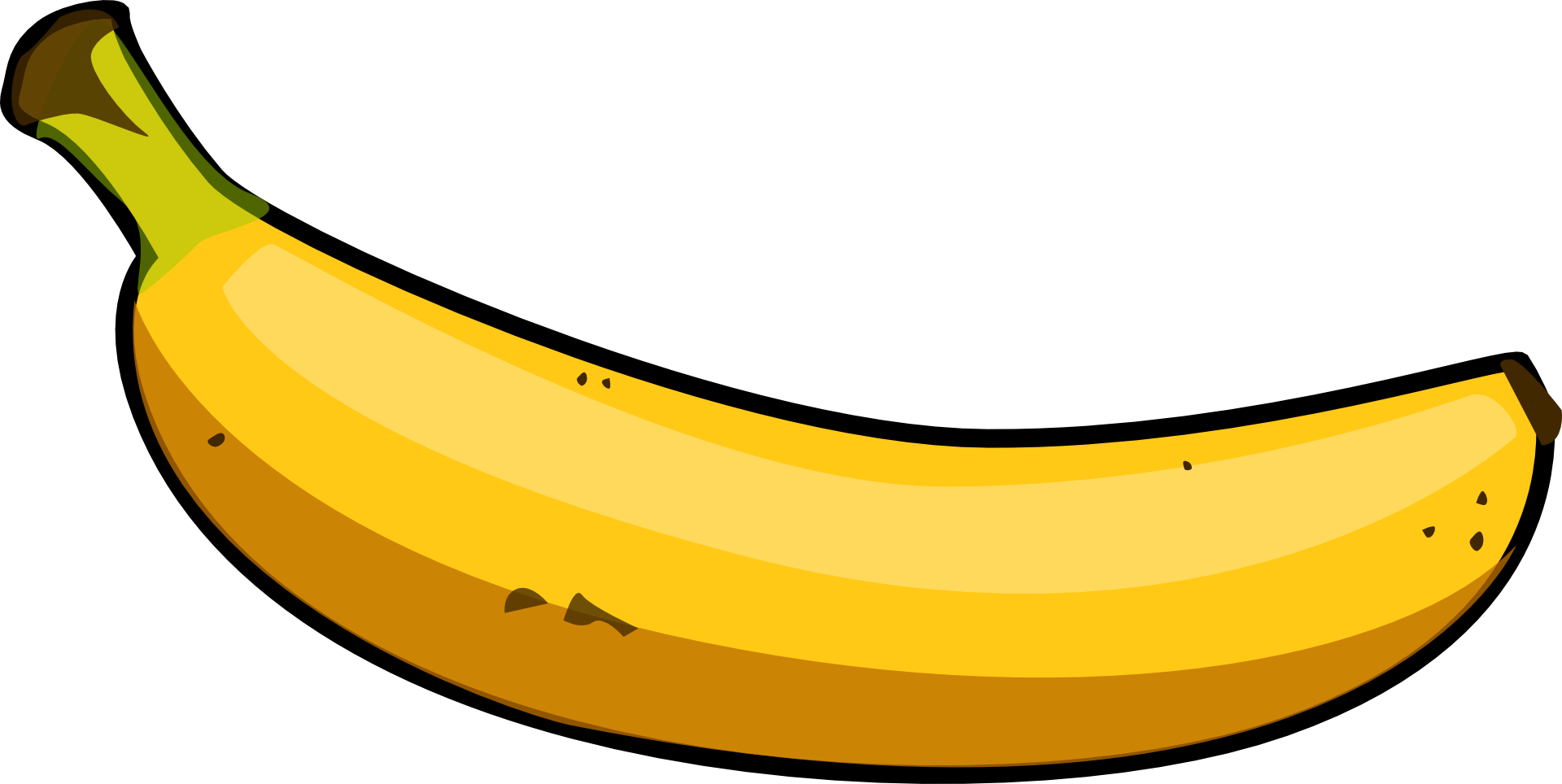 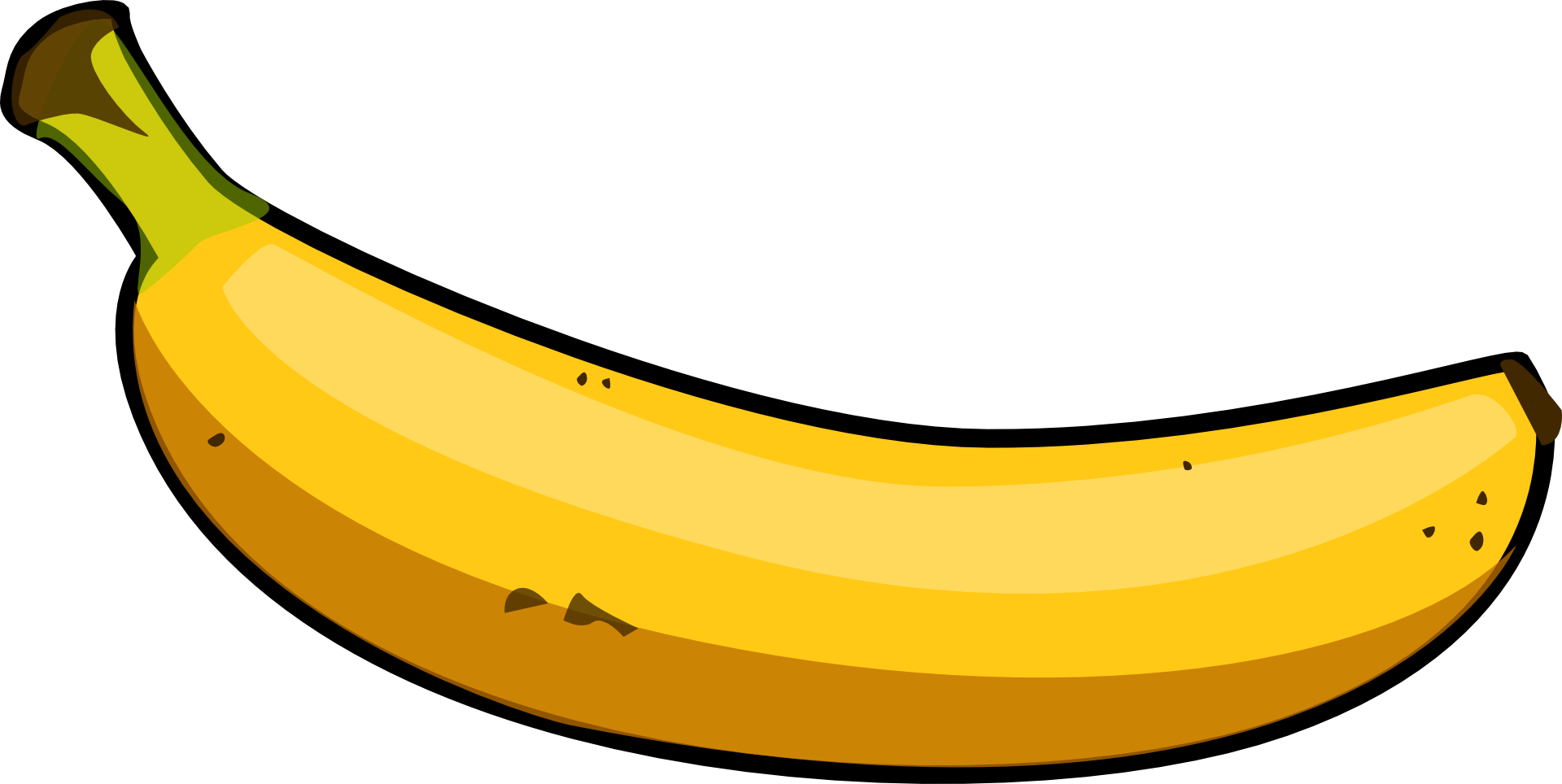 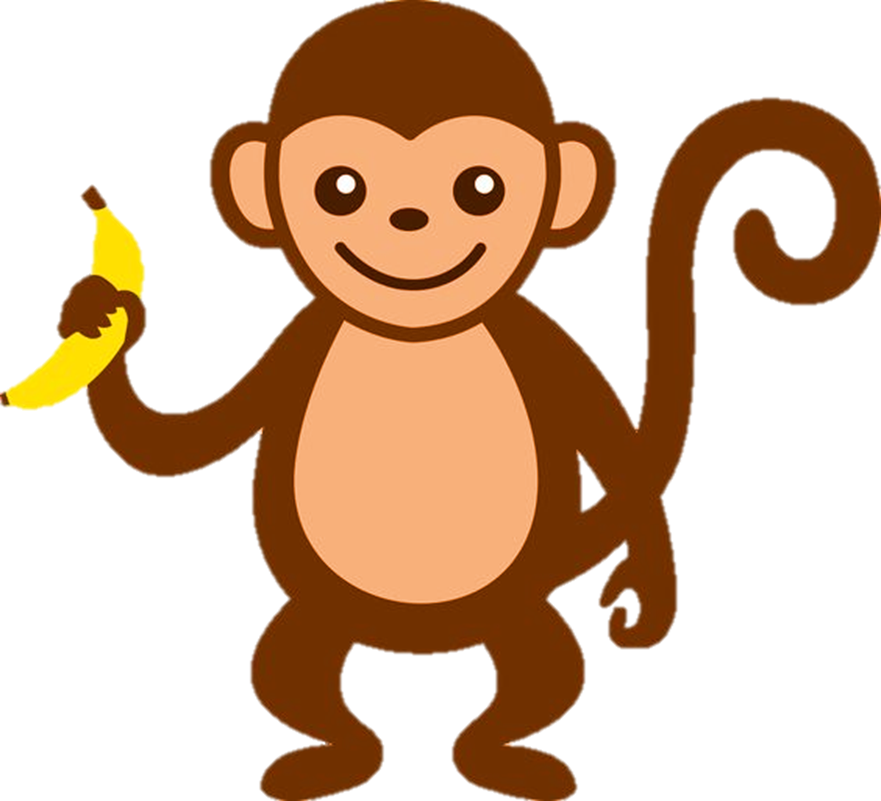 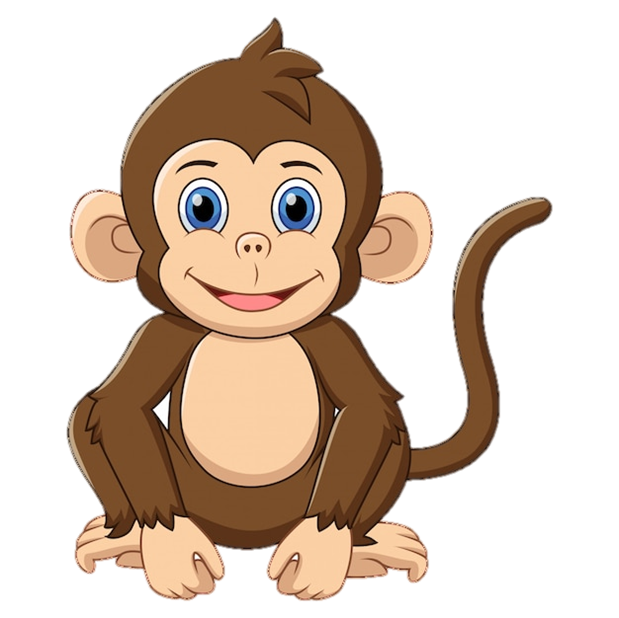 C
B
A
Em sẽ giữ gìn cây
 		bút ấy thật cẩn thận.
Thân bút được trang 
		trí hình những chú 
		mèo dễ thương.
[Speaker Notes: Click vào quả chuối để ra kết quả]
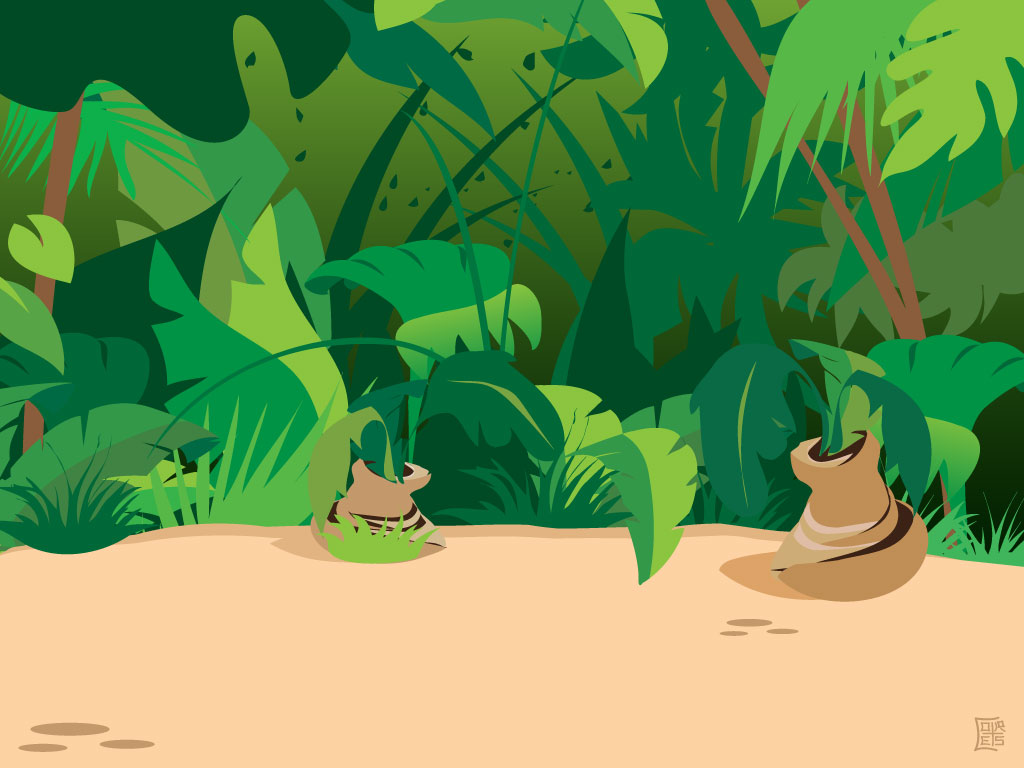 Khi em muốn hỏi thăm người thân hoặc bạn bè 
ở xa, em có thể:
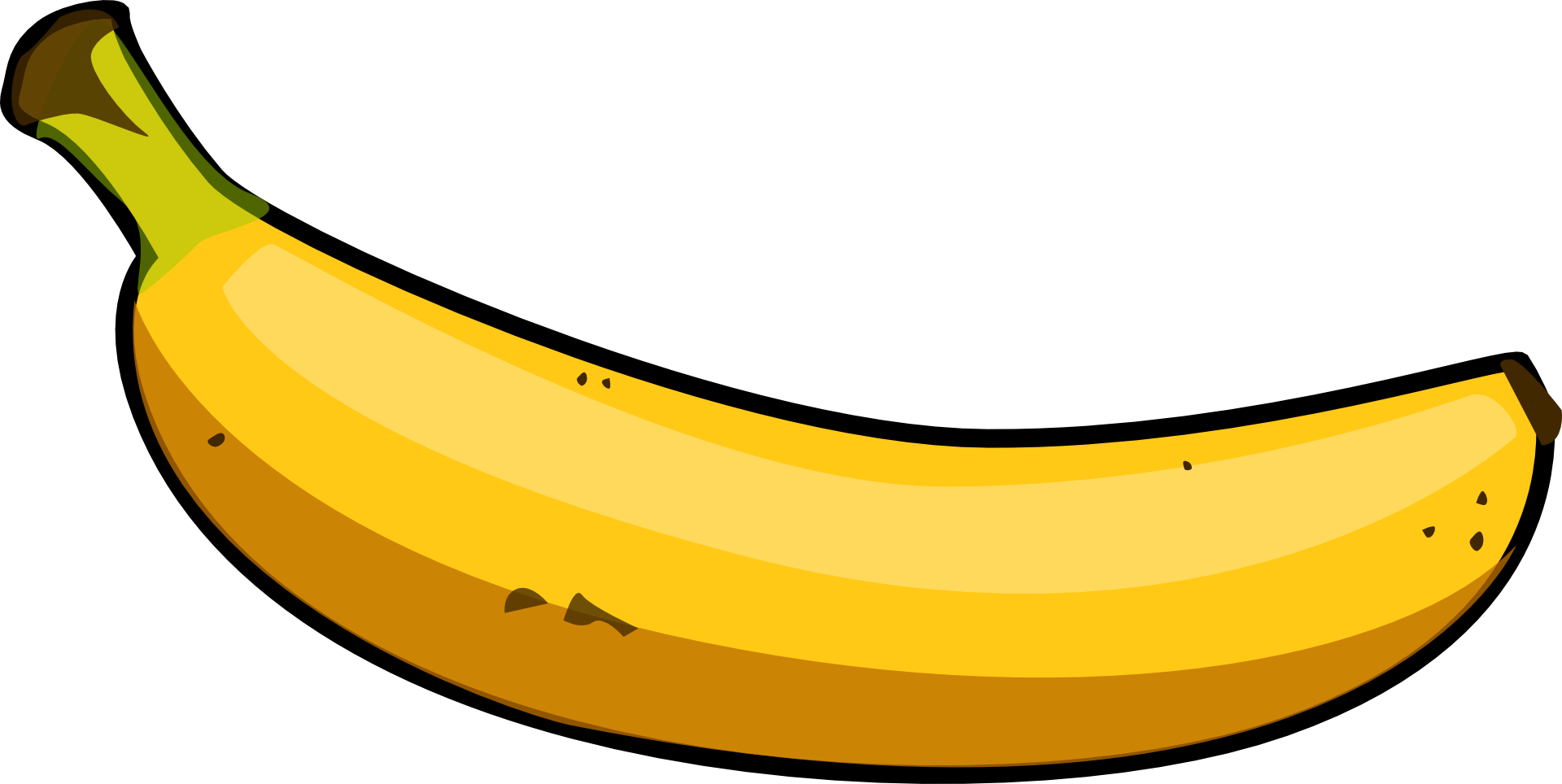 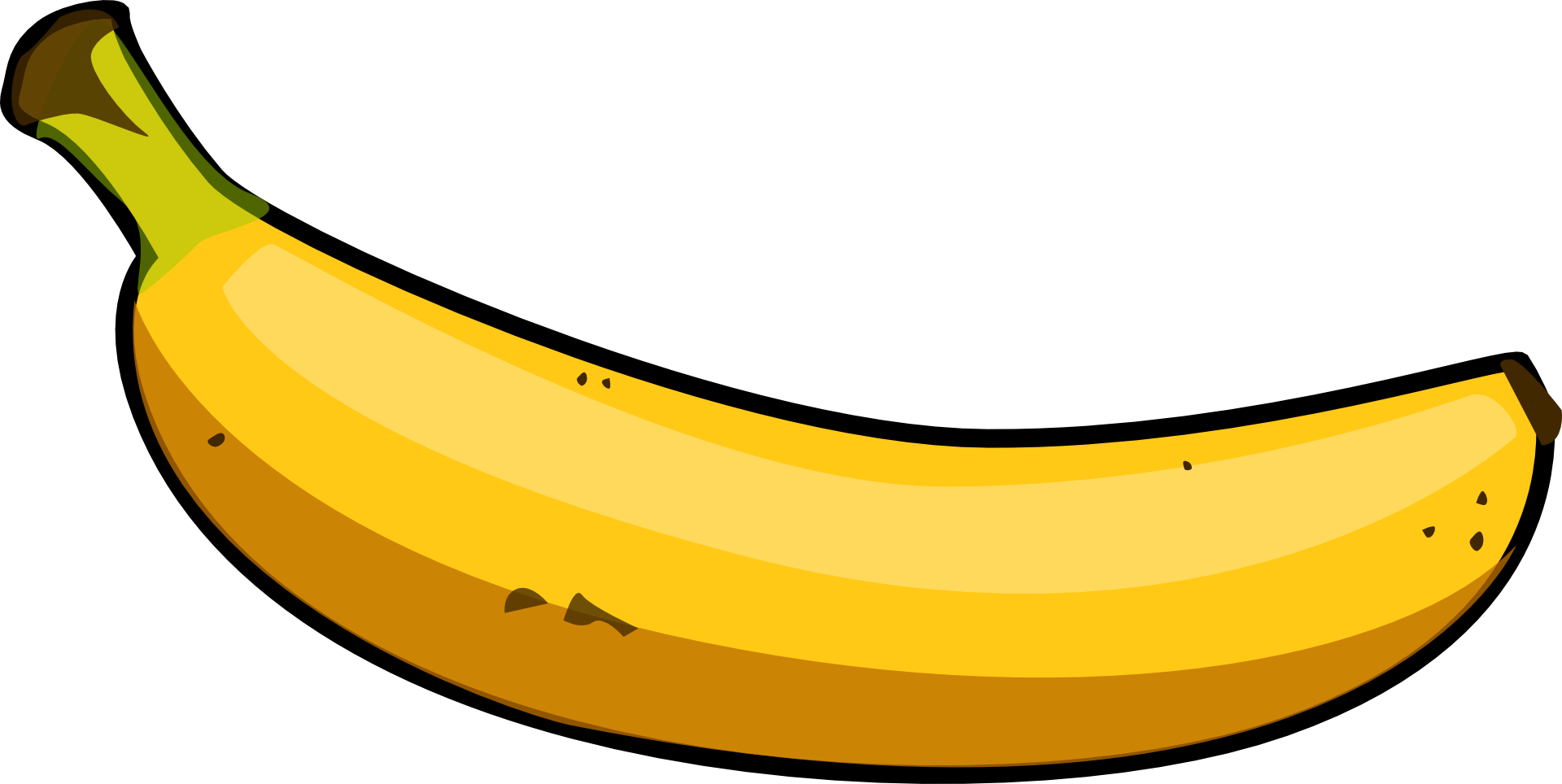 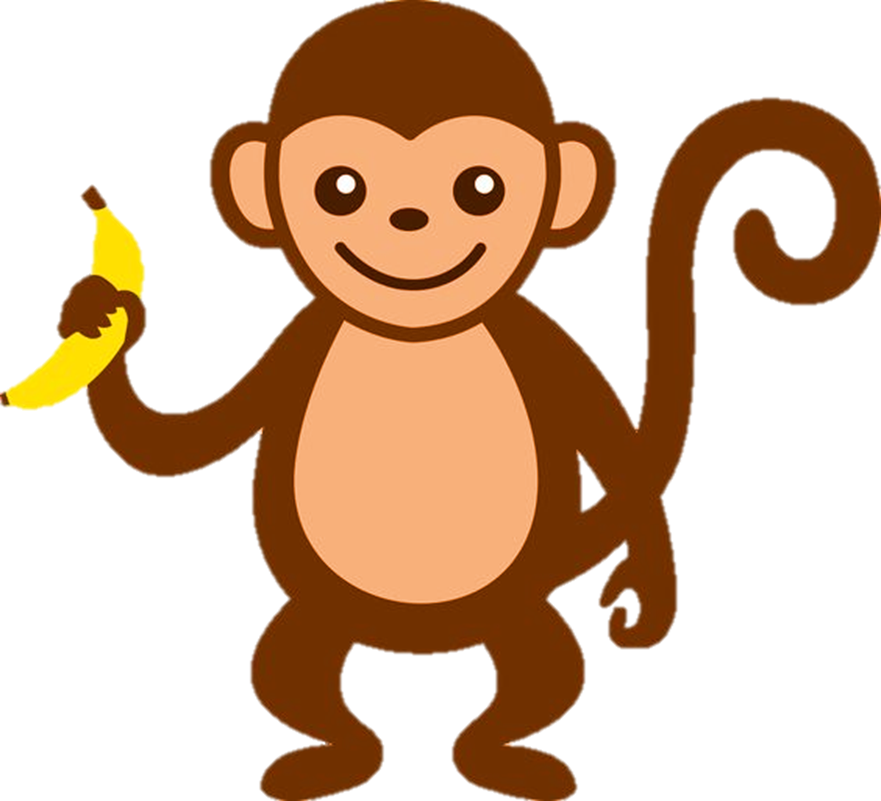 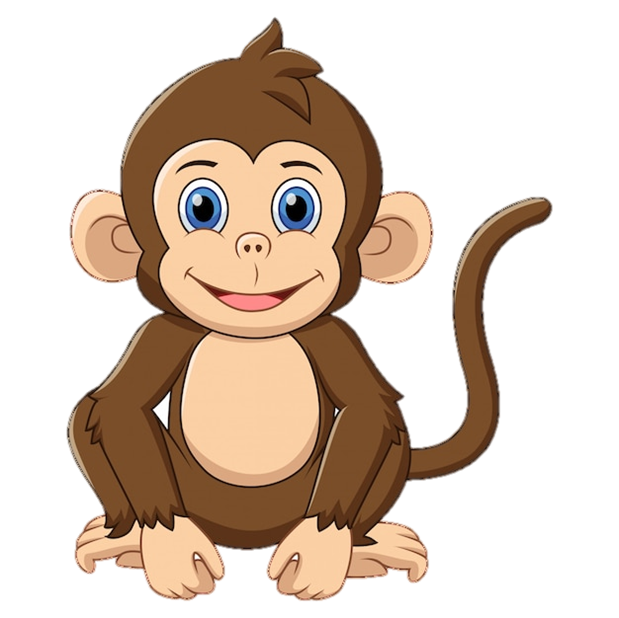 B
A
Chạy tới hỏi thăm
Viết thư hỏi thăm
[Speaker Notes: Chỗ này GV nói them về sự thông minh sáng tạo của MAT]
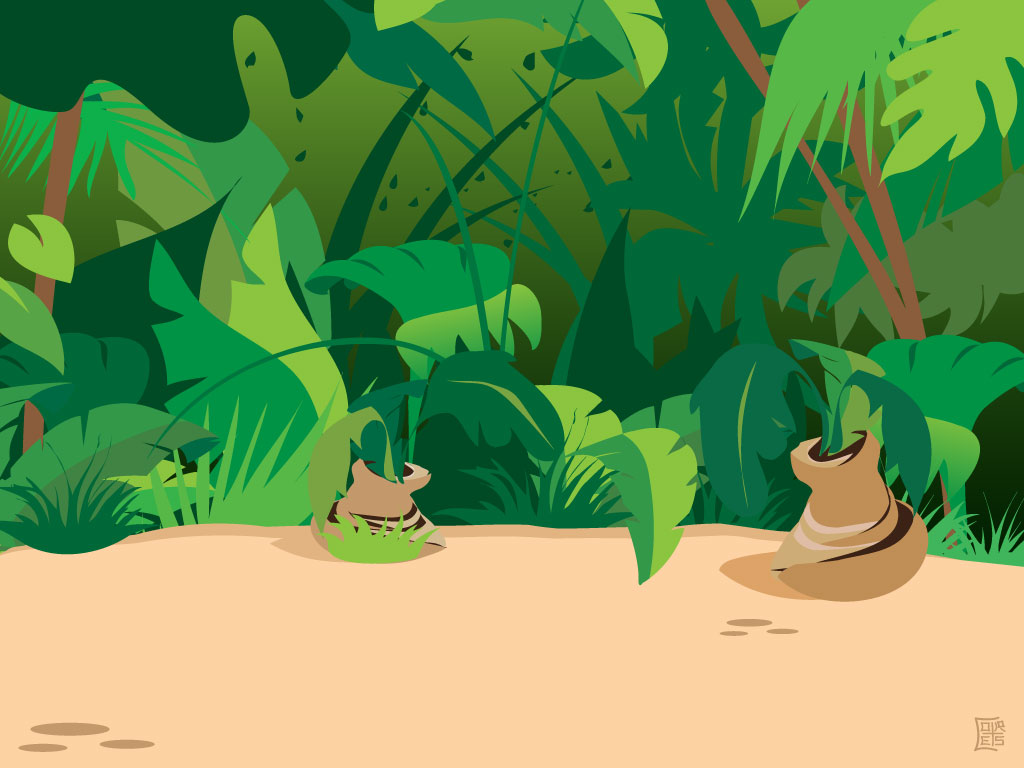 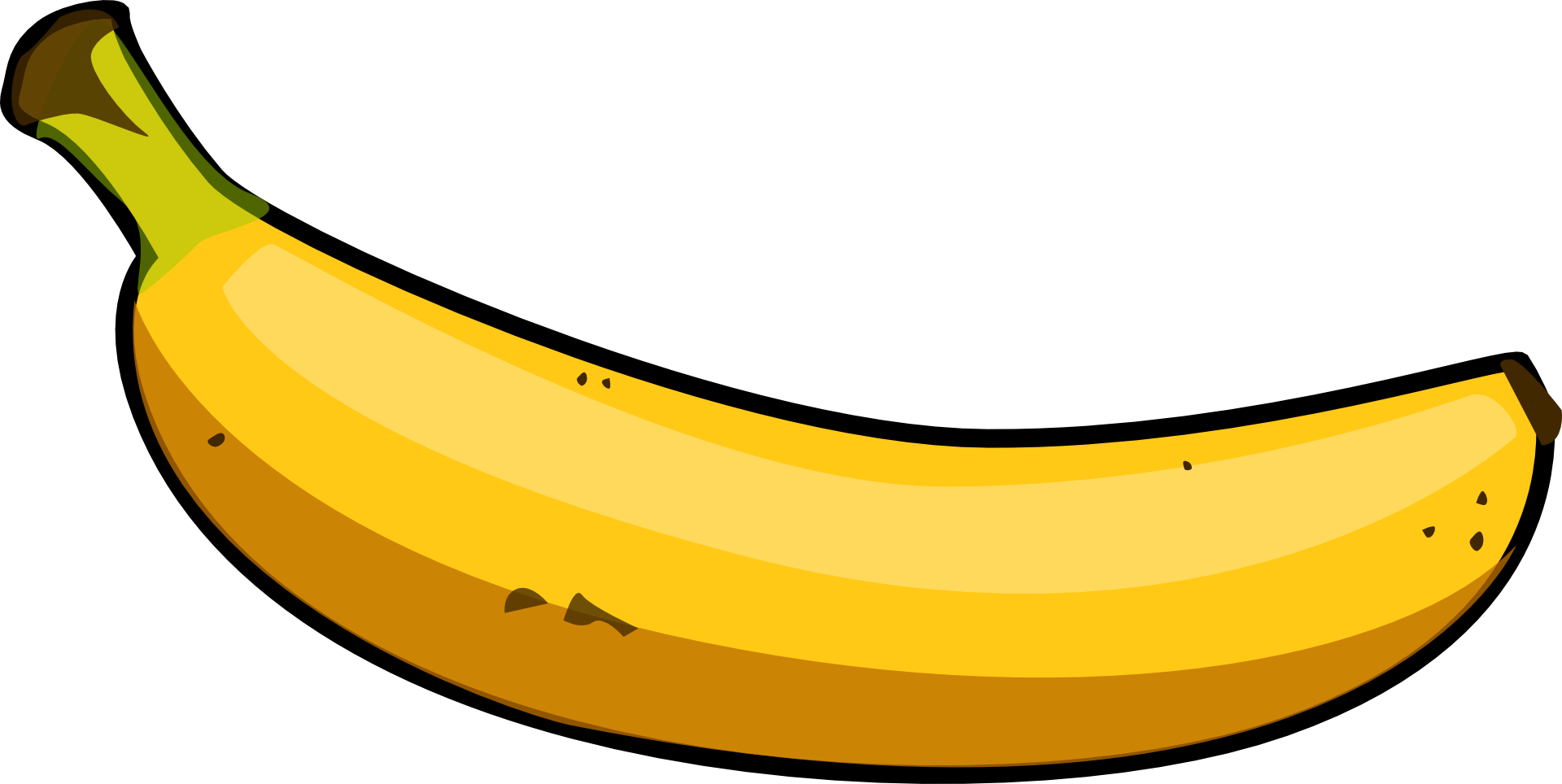 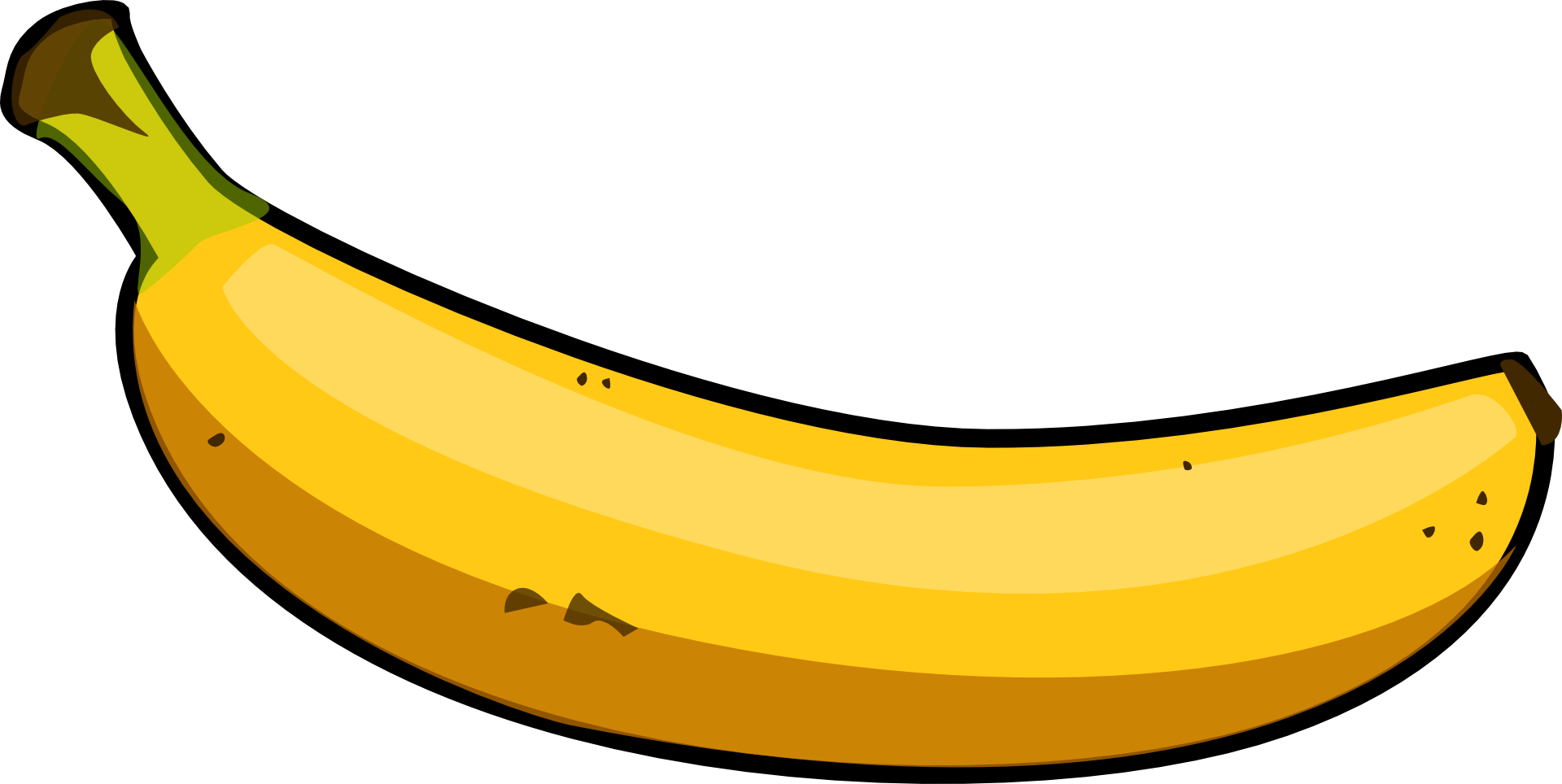 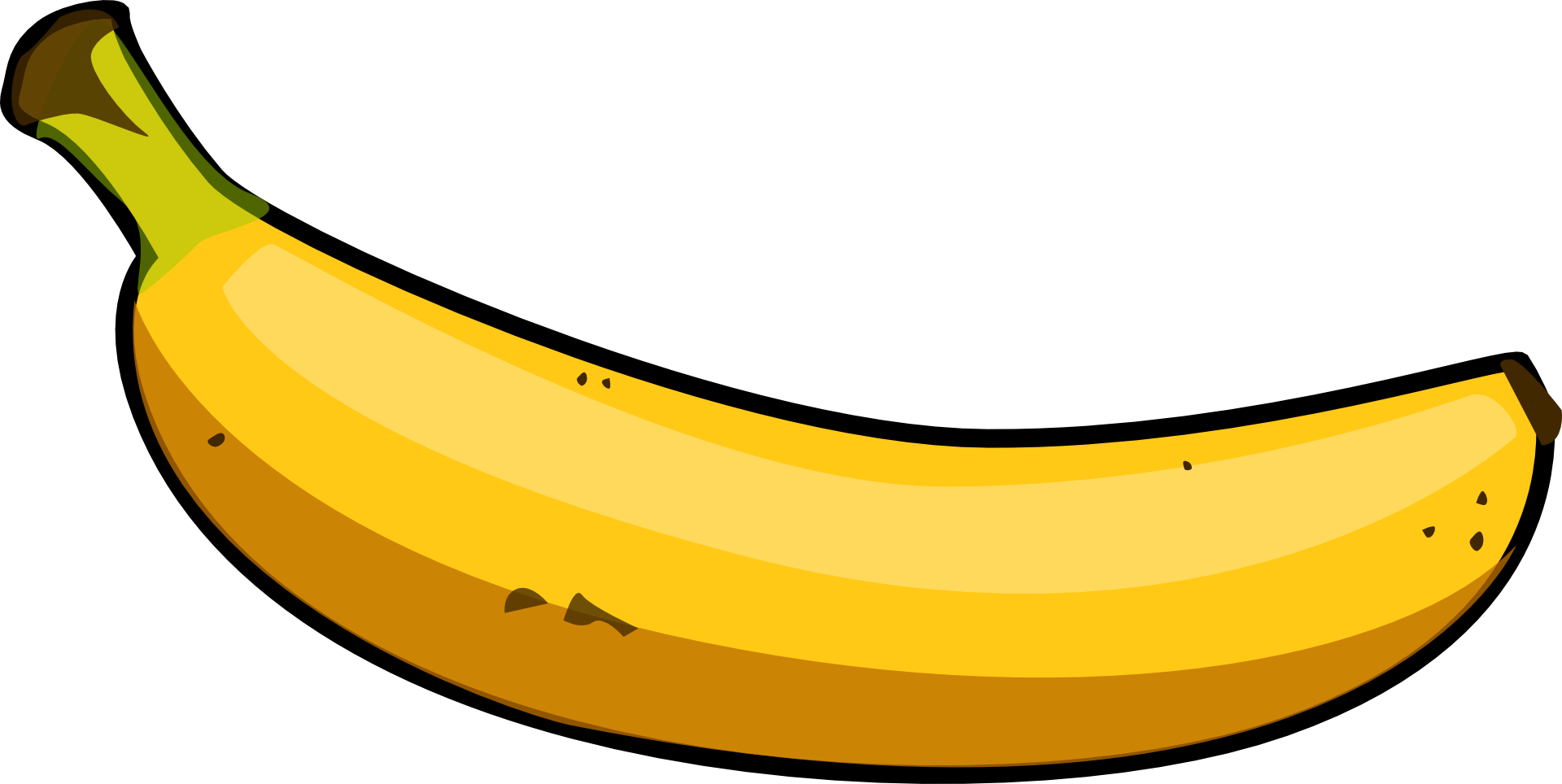 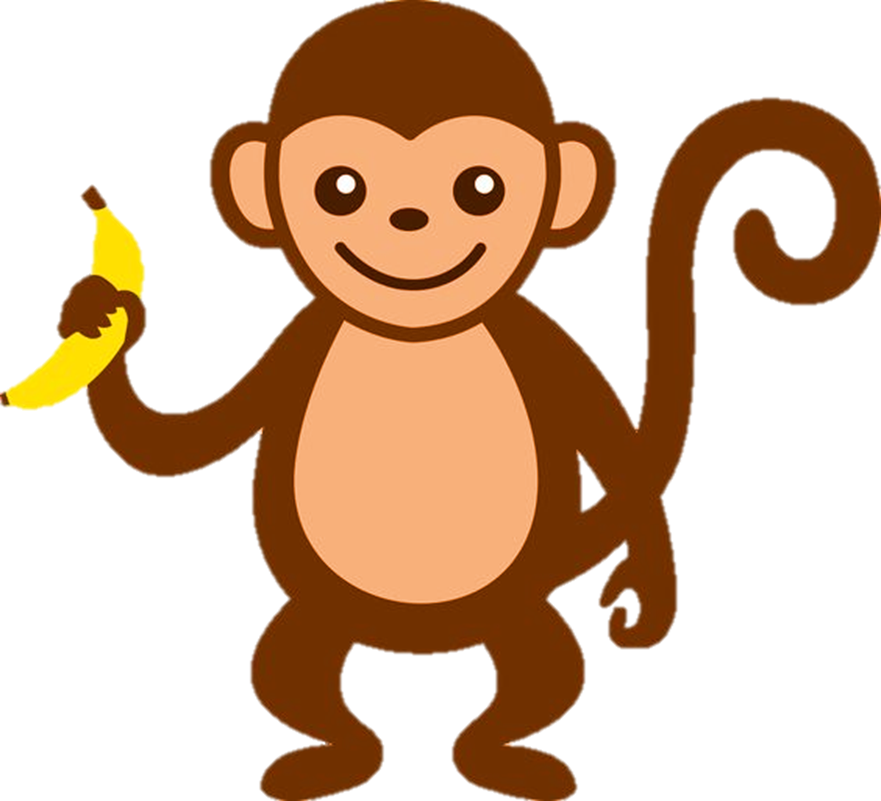 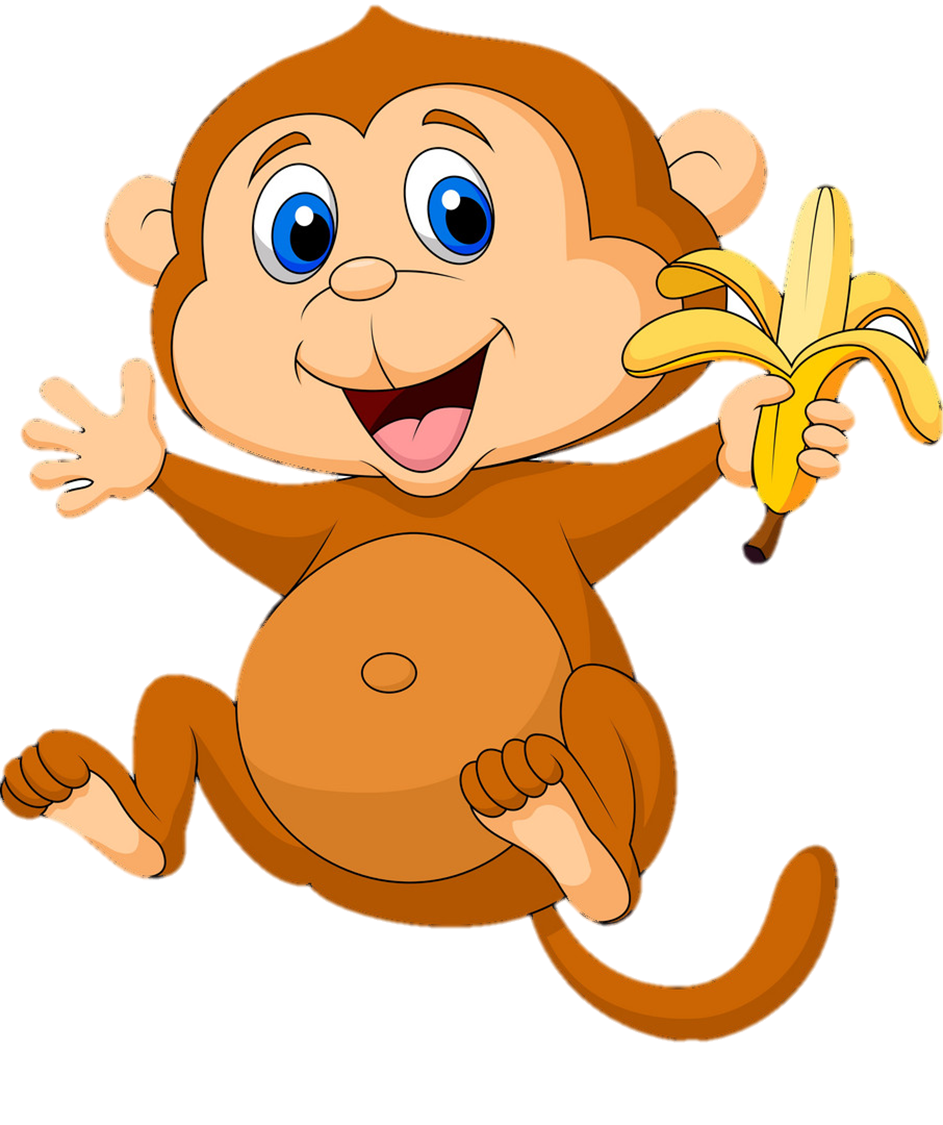 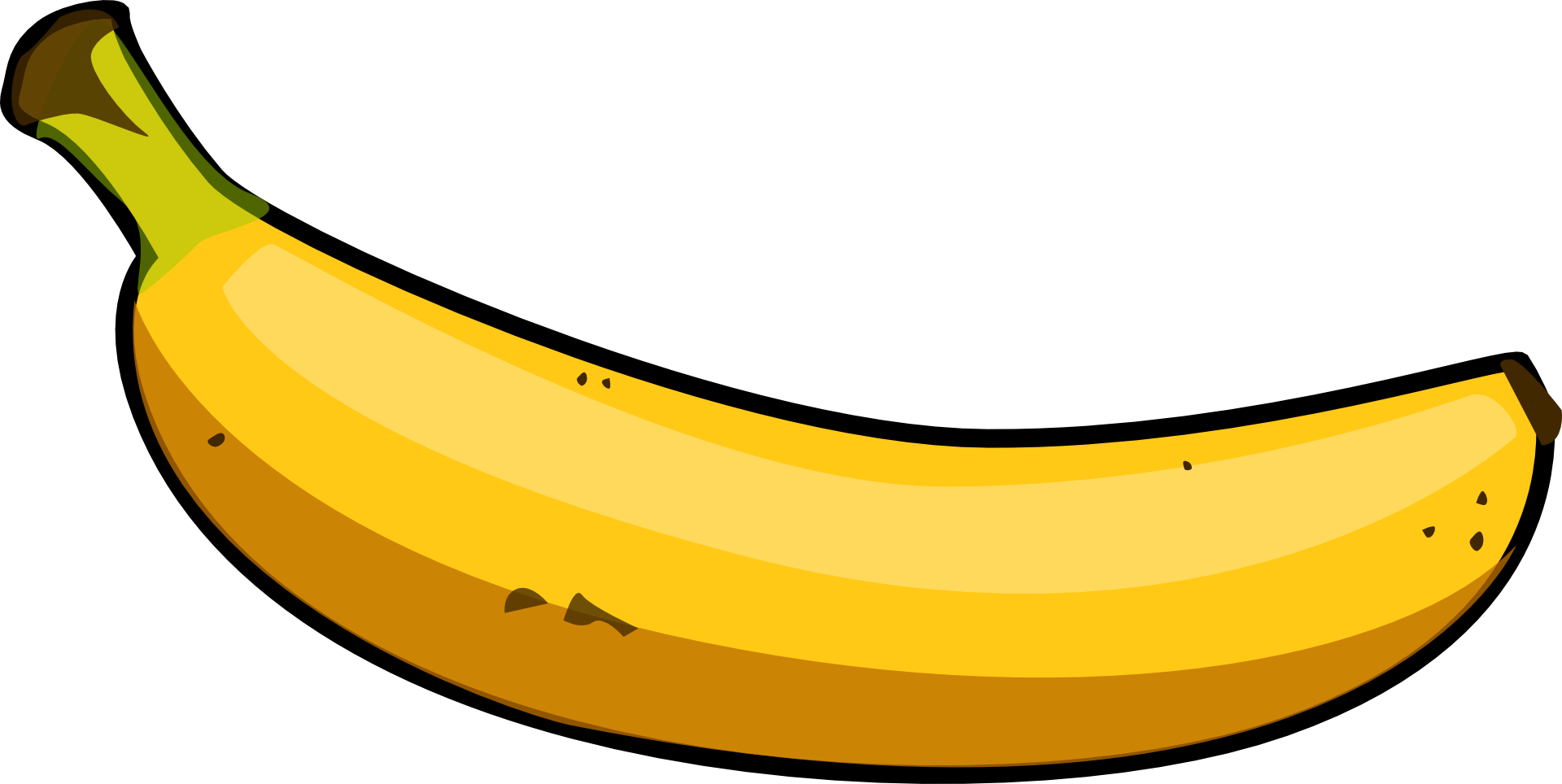 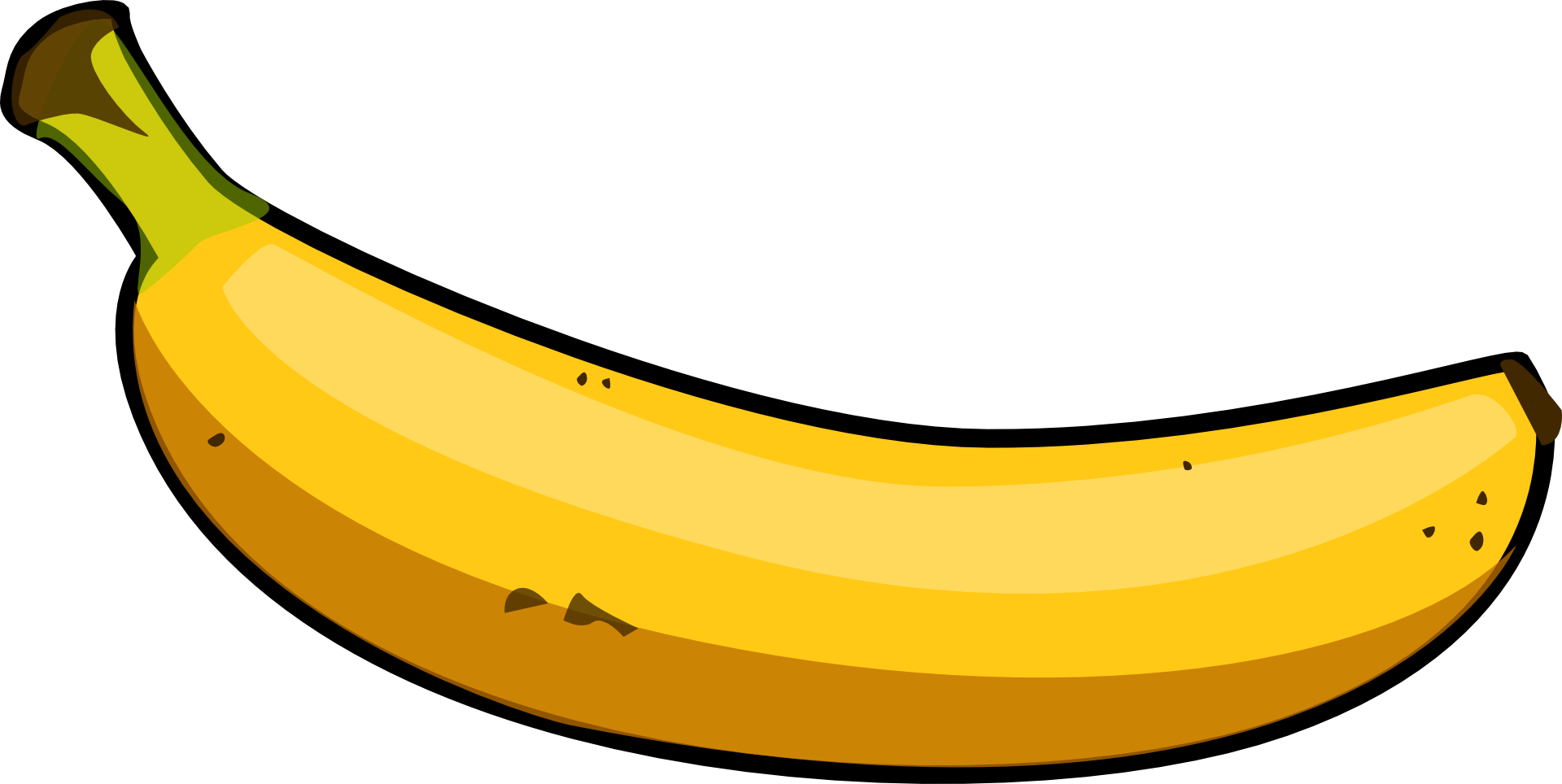 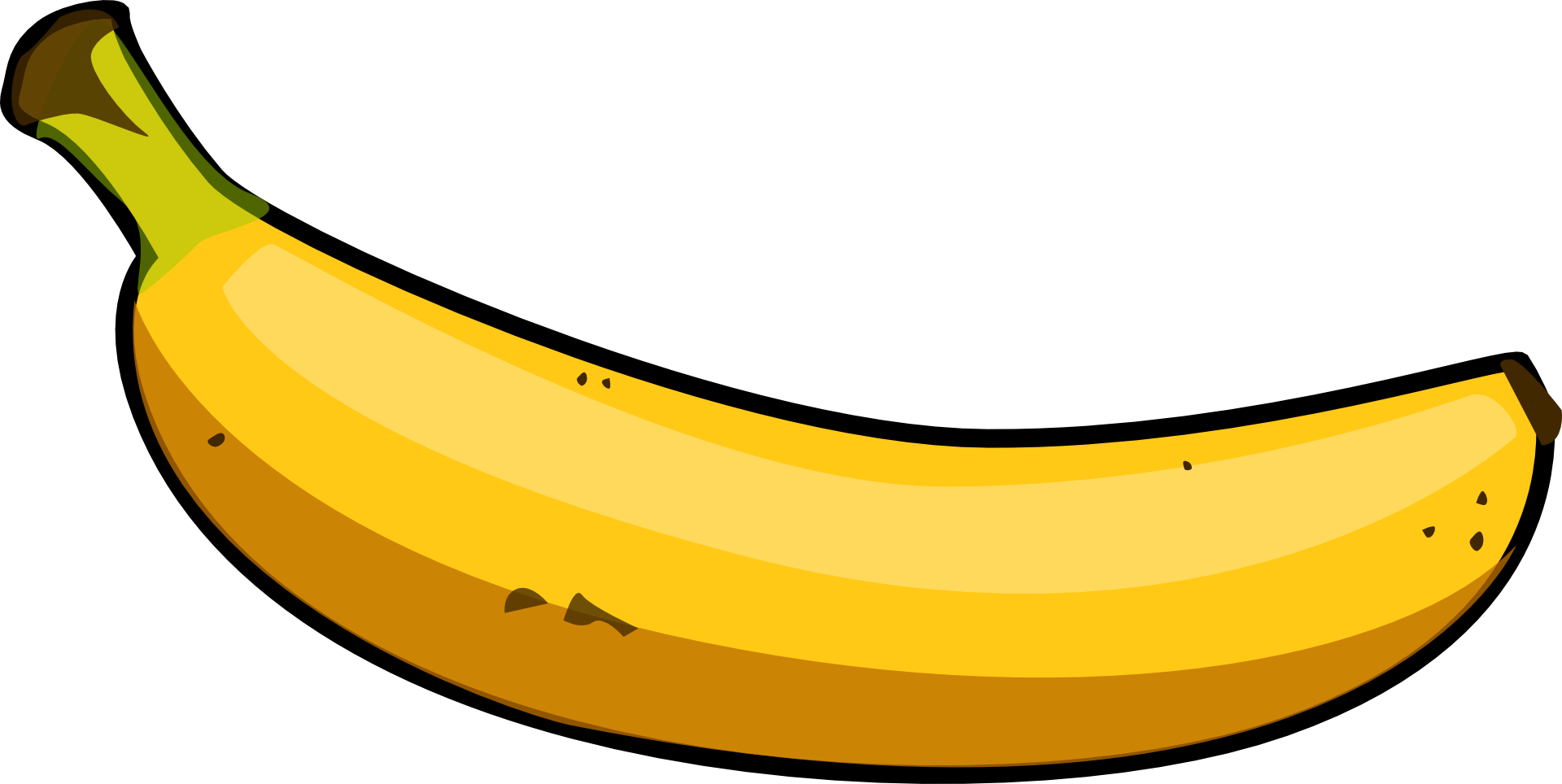 Luyện tậpViết thư
Trang 135
1. Đọc bức thư dưới đây và trả lời câu hỏi.
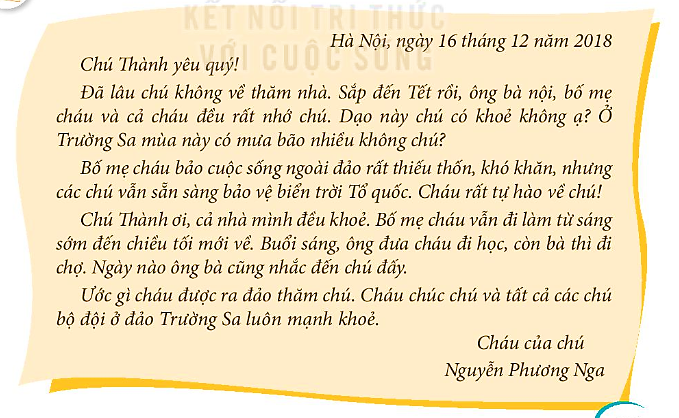 [Speaker Notes: Tác giả bộ ppt Toán + TV3: Phan Thị Linh – Đà Nẵng
Sđt lh: 0916.604.268
+ Zalo: 0916.604.268
+ Facebook cá nhân: https://www.facebook.com/nhilinh.phan/
+ Nhóm chia sẻ tài liệu: https://www.facebook.com/groups/443096903751589
Hãy liên hệ chính chủ sản phẩm để được hỗ trợ và đồng hành trong suốt năm học nhé!]
1. Đọc bức thư dưới đây và trả lời câu hỏi.
a. Bạn Nga viết thư cho ai?
b. Dòng đầu bức thư ghi những gì?
c. Đoạn nào trong thư là lời hỏi thăm?
d. Đoạn nào trong thư là lời Nga kể về mình và gia đình?
e. Nga mong ước điều gì? Nga chúc chú thế nào?
[Speaker Notes: Tác giả bộ ppt Toán + TV3: Phan Thị Linh – Đà Nẵng
Sđt lh: 0916.604.268
+ Zalo: 0916.604.268
+ Facebook cá nhân: https://www.facebook.com/nhilinh.phan/
+ Nhóm chia sẻ tài liệu: https://www.facebook.com/groups/443096903751589
Hãy liên hệ chính chủ sản phẩm để được hỗ trợ và đồng hành trong suốt năm học nhé!]
1. Đọc bức thư dưới đây và trả lời câu hỏi.
a. Bạn Nga viết thư cho ai?
Nga viết thư cho chú Thành.
b. Dòng đầu bức thư ghi những gì?
Dòng đầu bức thư ghi địa điểm, thời gian viết thư.
c. Đoạn nào trong thư là lời hỏi thăm?
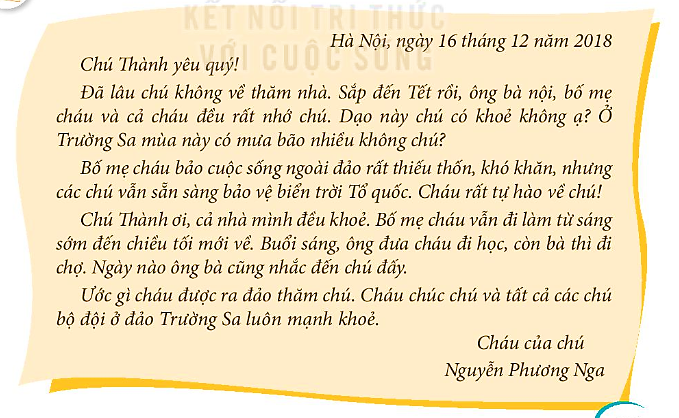 [Speaker Notes: Tác giả bộ ppt Toán + TV3: Phan Thị Linh – Đà Nẵng
Sđt lh: 0916.604.268
+ Zalo: 0916.604.268
+ Facebook cá nhân: https://www.facebook.com/nhilinh.phan/
+ Nhóm chia sẻ tài liệu: https://www.facebook.com/groups/443096903751589
Hãy liên hệ chính chủ sản phẩm để được hỗ trợ và đồng hành trong suốt năm học nhé!]
1. Đọc bức thư dưới đây và trả lời câu hỏi.
d. Đoạn nào trong thư là lời Nga kể về mình và gia đình?
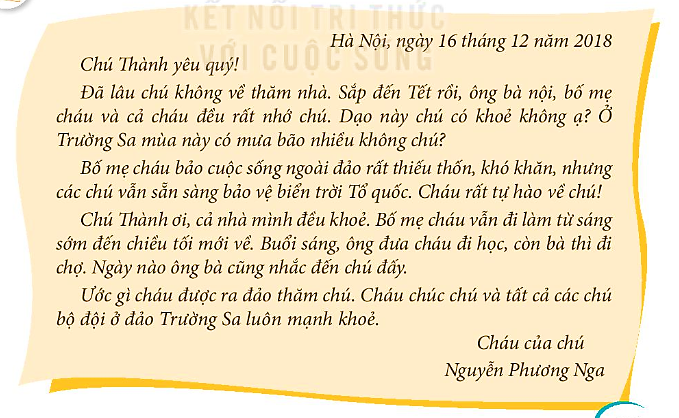 [Speaker Notes: Tác giả bộ ppt Toán + TV3: Phan Thị Linh – Đà Nẵng
Sđt lh: 0916.604.268
+ Zalo: 0916.604.268
+ Facebook cá nhân: https://www.facebook.com/nhilinh.phan/
+ Nhóm chia sẻ tài liệu: https://www.facebook.com/groups/443096903751589
Hãy liên hệ chính chủ sản phẩm để được hỗ trợ và đồng hành trong suốt năm học nhé!]
1. Đọc bức thư dưới đây và trả lời câu hỏi.
e. Nga mong ước điều gì? Nga chúc chú thế nào?
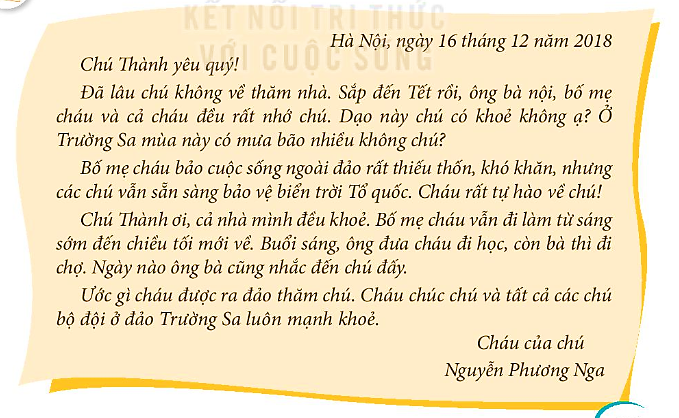 [Speaker Notes: Tác giả bộ ppt Toán + TV3: Phan Thị Linh – Đà Nẵng
Sđt lh: 0916.604.268
+ Zalo: 0916.604.268
+ Facebook cá nhân: https://www.facebook.com/nhilinh.phan/
+ Nhóm chia sẻ tài liệu: https://www.facebook.com/groups/443096903751589
Hãy liên hệ chính chủ sản phẩm để được hỗ trợ và đồng hành trong suốt năm học nhé!]
2. Trao đổi với bạn: Em muốn viết thư cho ai? Trong thư, em sẽ viết những gì?
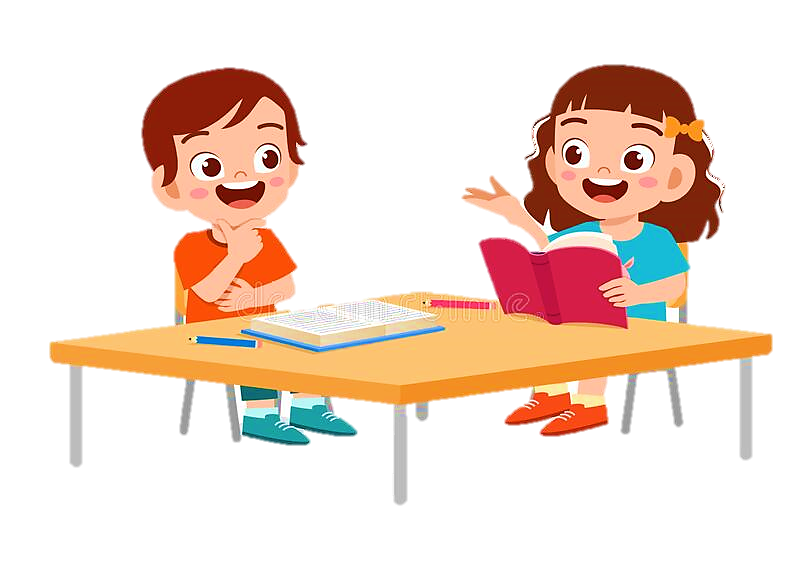 [Speaker Notes: Tác giả bộ ppt Toán + TV3: Phan Thị Linh – Đà Nẵng
Sđt lh: 0916.604.268
+ Zalo: 0916.604.268
+ Facebook cá nhân: https://www.facebook.com/nhilinh.phan/
+ Nhóm chia sẻ tài liệu: https://www.facebook.com/groups/443096903751589
Hãy liên hệ chính chủ sản phẩm để được hỗ trợ và đồng hành trong suốt năm học nhé!]
3. Dựa vào những điều đã trao đổi với bạn, em hãy viết 3 – 4 câu hỏi thăm tình hình của người nhận thư.
Đà Nẵng, ngày … tháng… năm 2022.
Ông bà yêu quý!
Đã lâu rồi cháu không về thăm ông bà được. Ông bà dạo này có khoẻ không ạ? 
Cháu và em Nhi nhớ ông bà nhiều lắm. Chúng cháu luôn mong tới hè để được về chơi với ông bà. 
Cháu chúc ông bà luôn khoẻ mạnh và vui vẻ ạ!
                                                   Cháu của ông bà
                                                         Huyền Diều
[Speaker Notes: Văn mẫu này do người soạn tự viết ra, thầy cô có thể sử dụng tham khảo hoặc thay thế nếu thấy chưa phù hợp nhé!Tác giả bộ ppt Toán + TV3: Phan Thị Linh – Đà Nẵng
Sđt lh: 0916.604.268
+ Zalo: 0916.604.268
+ Facebook cá nhân: https://www.facebook.com/nhilinh.phan/
+ Nhóm chia sẻ tài liệu: https://www.facebook.com/groups/443096903751589
Hãy liên hệ chính chủ sản phẩm để được hỗ trợ và đồng hành trong suốt năm học nhé!]
Thứ …….. wgàǀ … κánƑ 11 wăm 2025
Luΐİn Ǉập
VΗĞt κư
Bài làm
3.
[Speaker Notes: Tự HS trình bày vào vở]
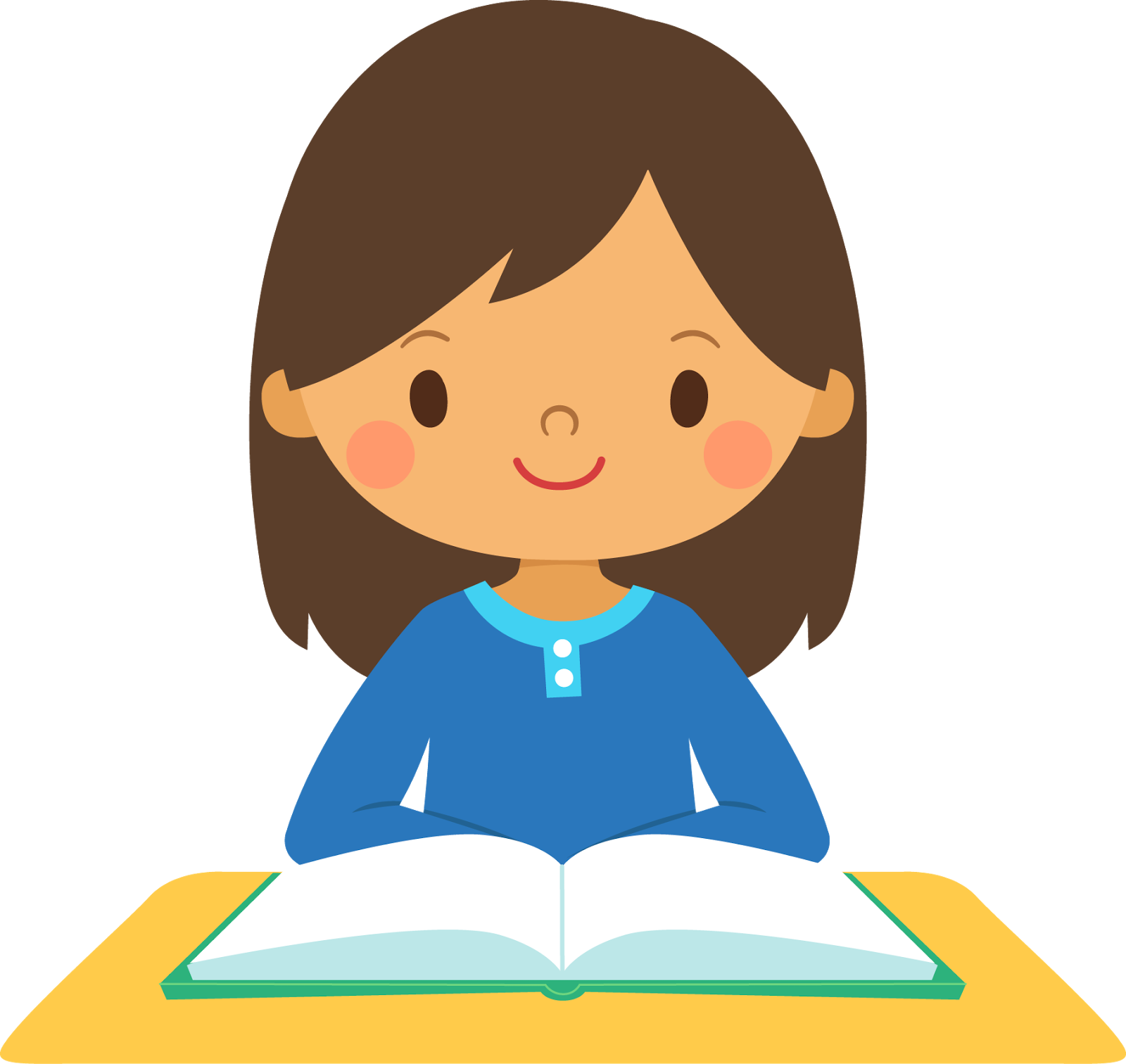 VẬN DỤNG
MỞ RỘNG
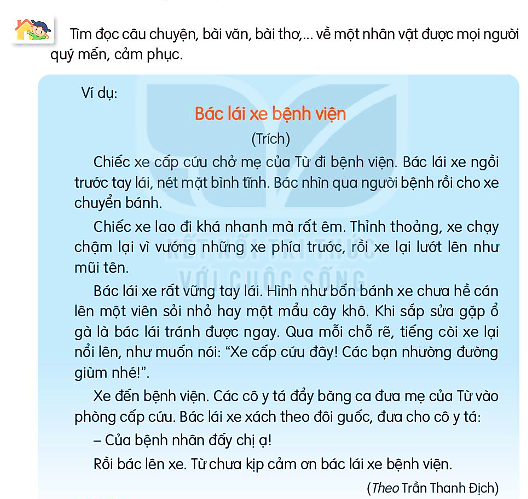 DẶN DÒ
[Speaker Notes: Tác giả bộ ppt Toán + TV3: Phan Thị Linh – Đà Nẵng
Sđt lh: 0916.604.268
+ Zalo: 0916.604.268
+ Facebook cá nhân: https://www.facebook.com/nhilinh.phan/
+ Nhóm chia sẻ tài liệu: https://www.facebook.com/groups/443096903751589
Hãy liên hệ chính chủ sản phẩm để được hỗ trợ và đồng hành trong suốt năm học nhé!]